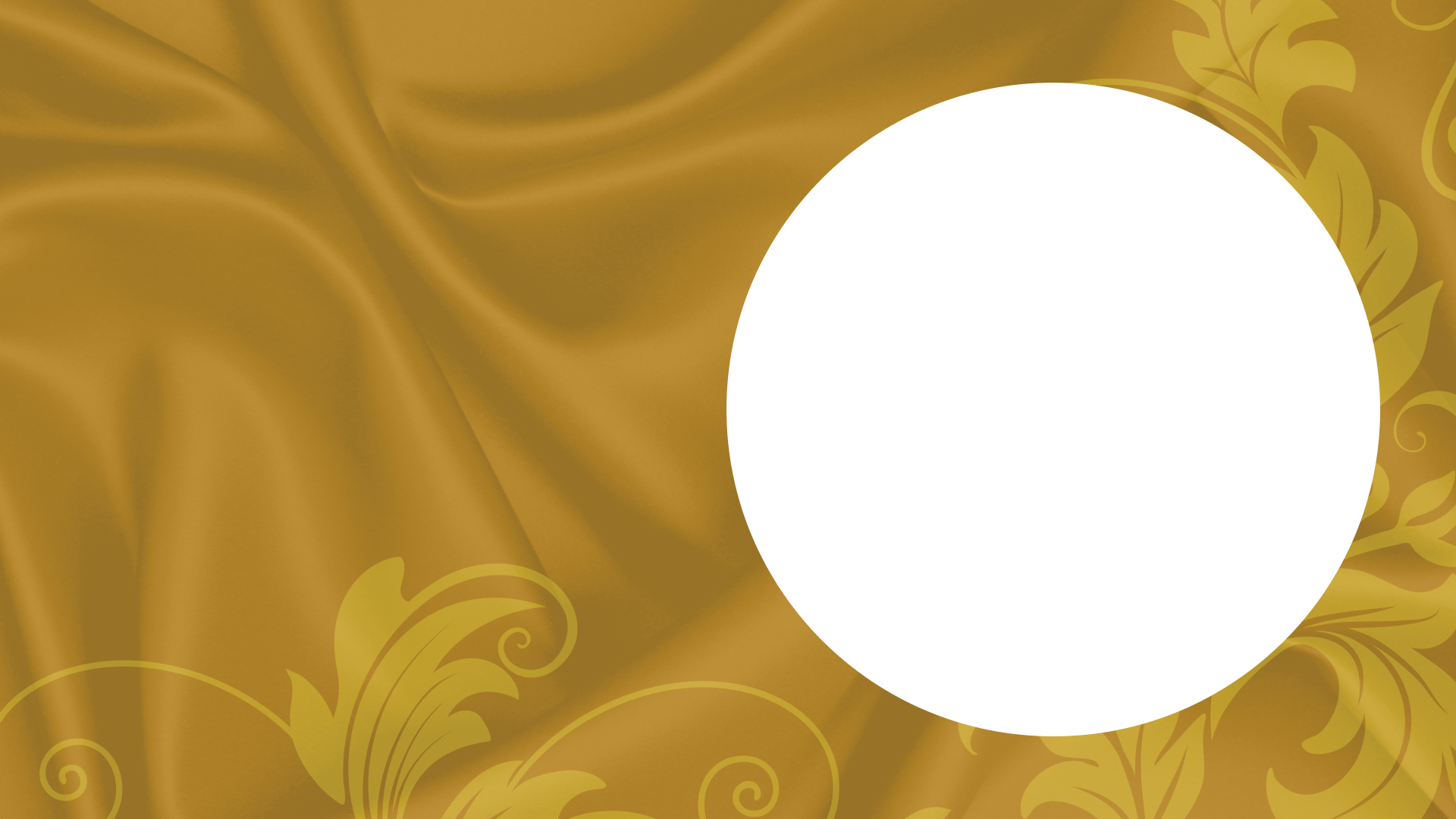 Музыкальное 
и театральное искусство
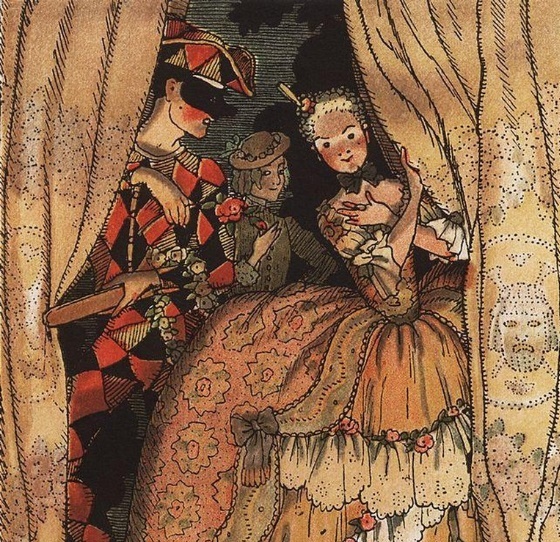 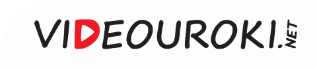 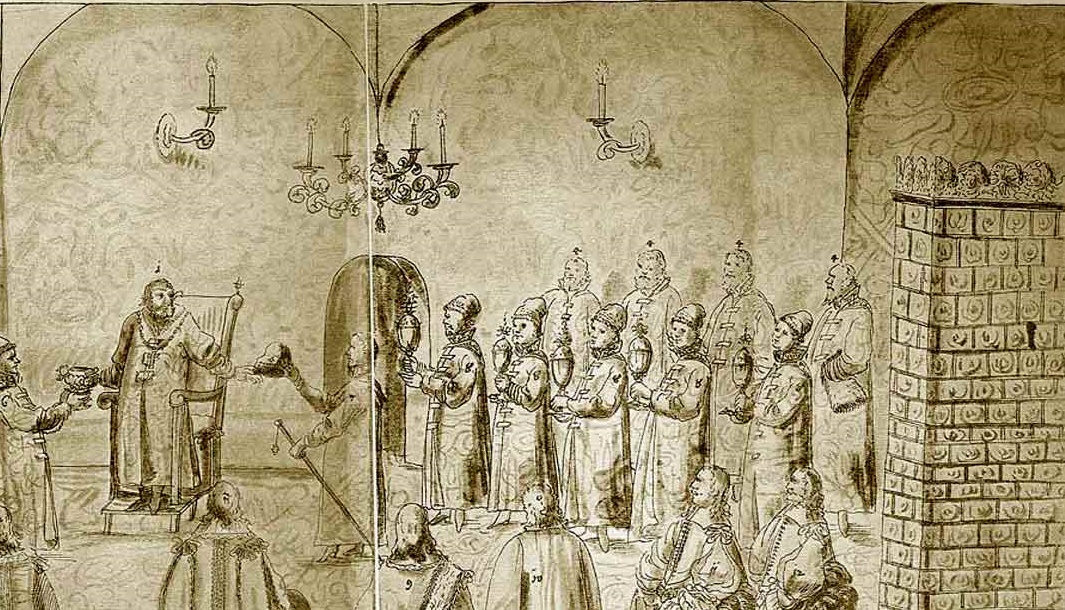 Первый театральный спектакль 
на русском языке длился 10 часов 
и шёл 
без антракта.
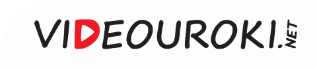 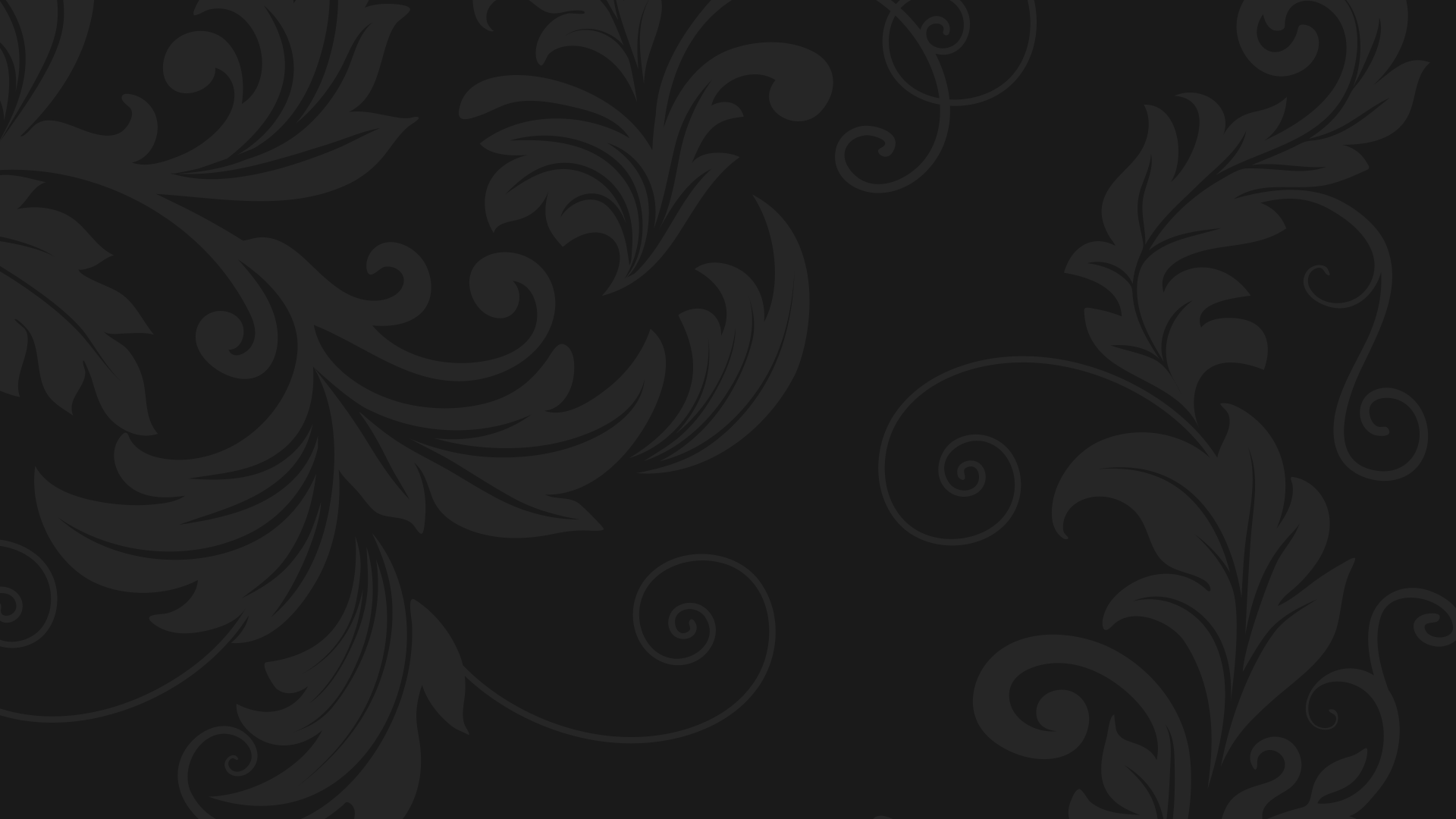 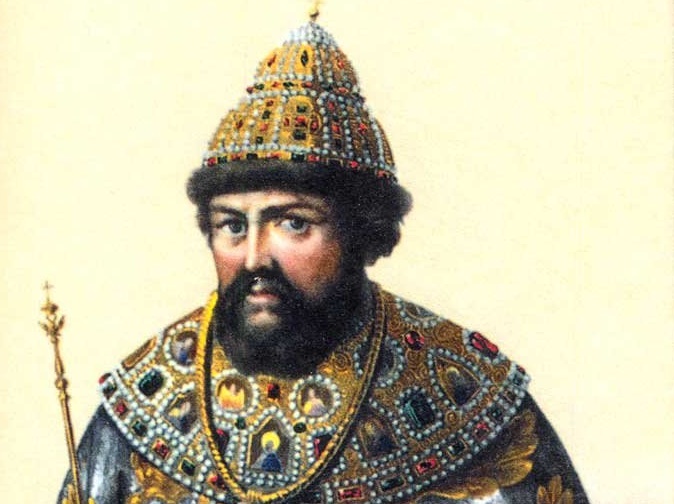 Театр в России
В октябре 1672 года по приказу царя Алексея Михайловича произошло открытие первого придворного театра в селе Преображенском.
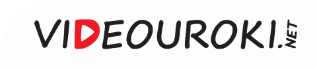 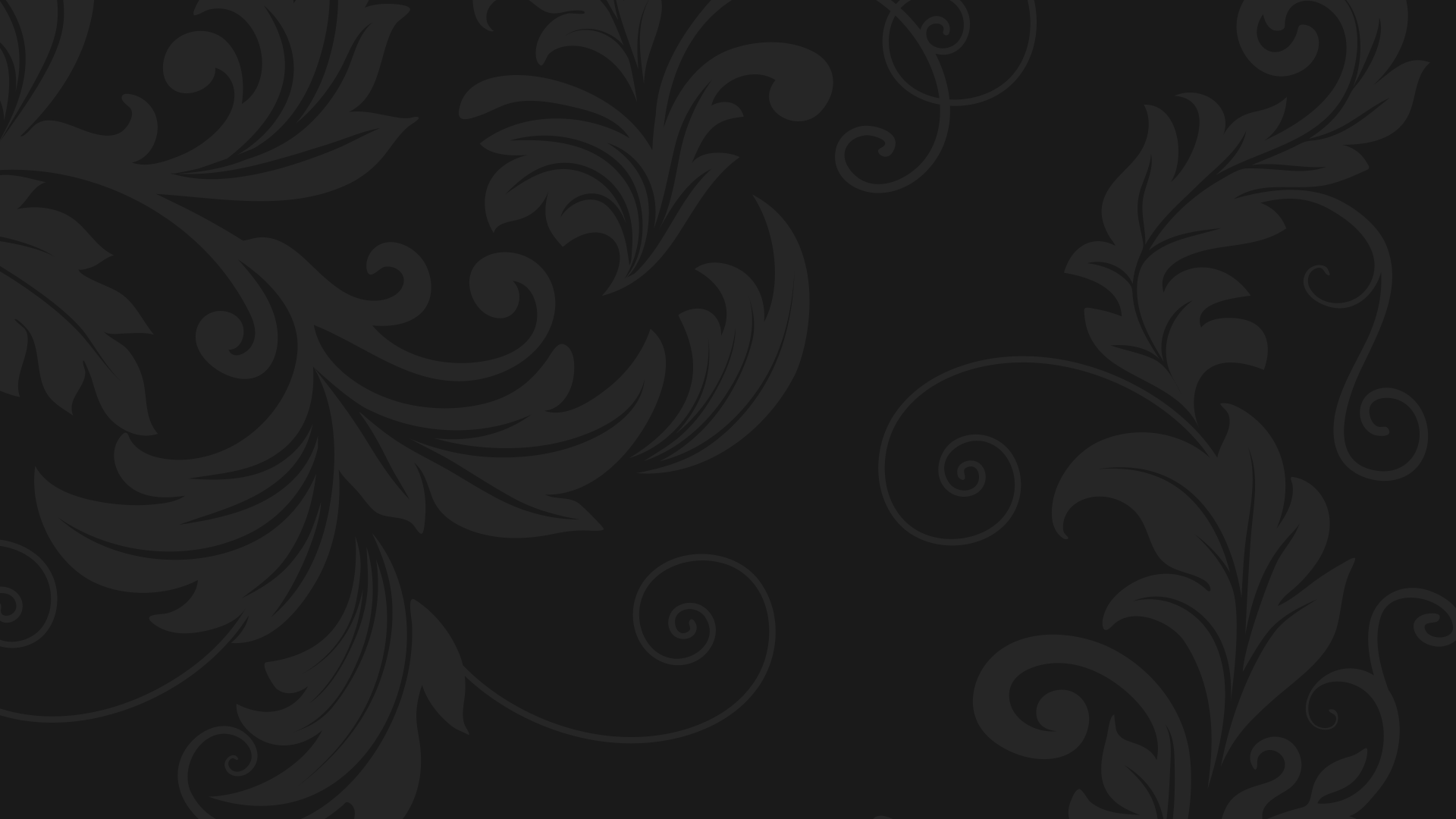 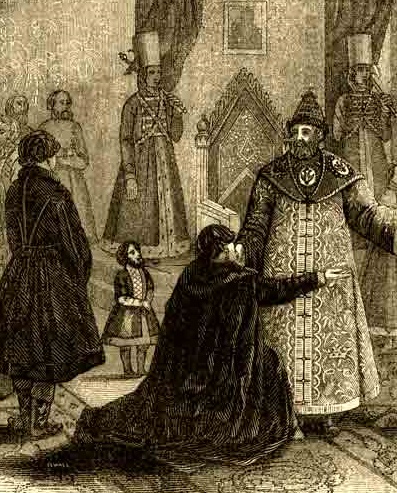 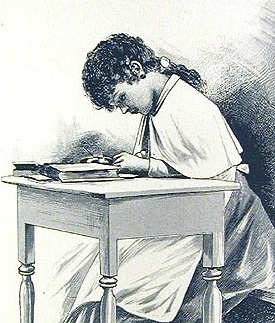 На представлении присутствовал царь, бояре, а в специальной ложе – 
царица и придворные дамы. 

Многим представление не понравилось. Ведь все 10 часов бояре стояли на ногах.
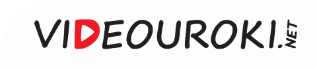 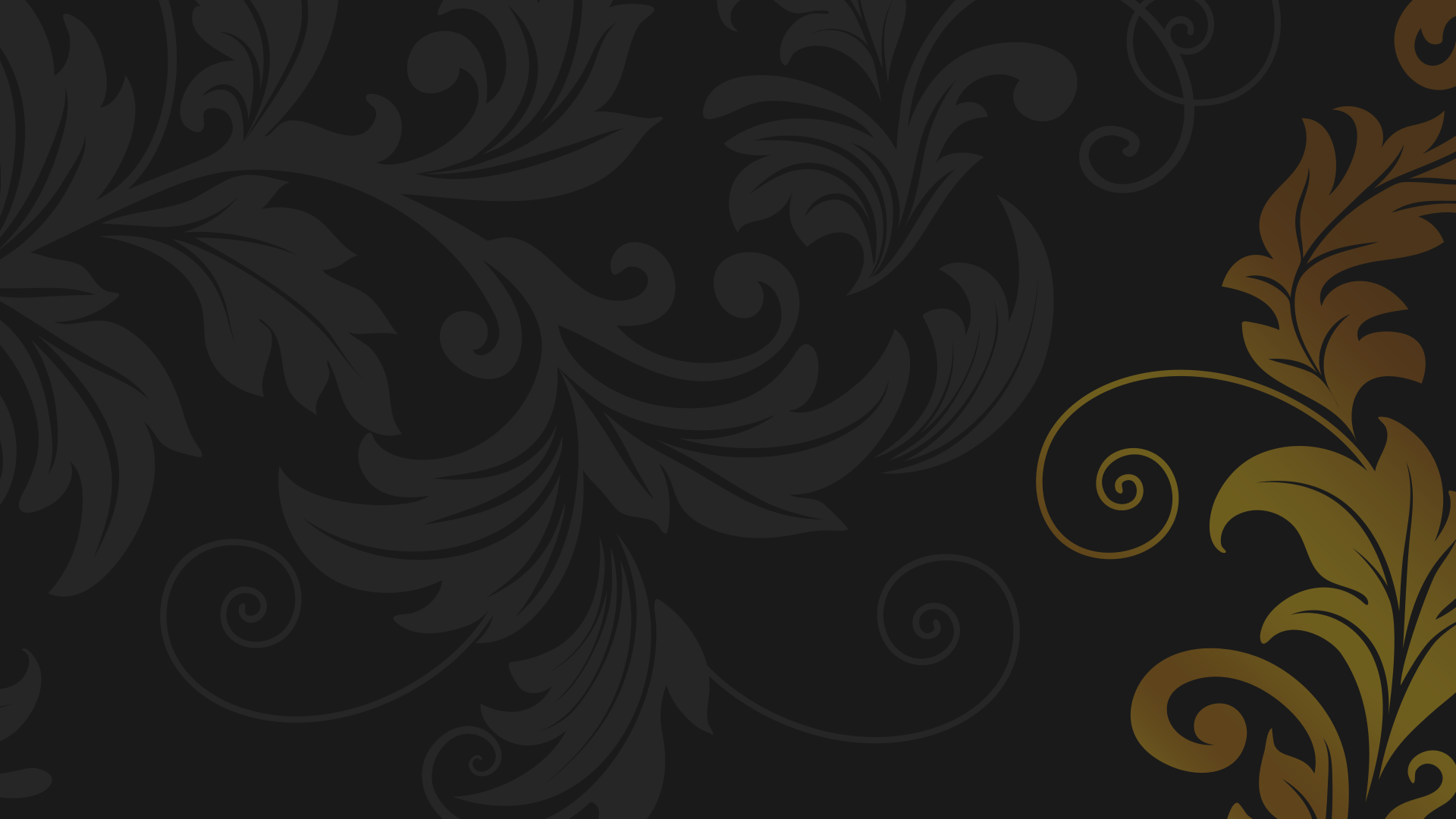 Вопросы занятия
Зарождение русского публичного театра.
1
2
Уличные театры.
Развитие музыкального искусства.
3
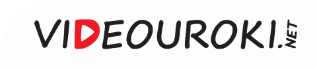 XVIII век стал периодом расцвета музыкального 
и театрального искусства 
в Европе.
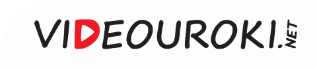 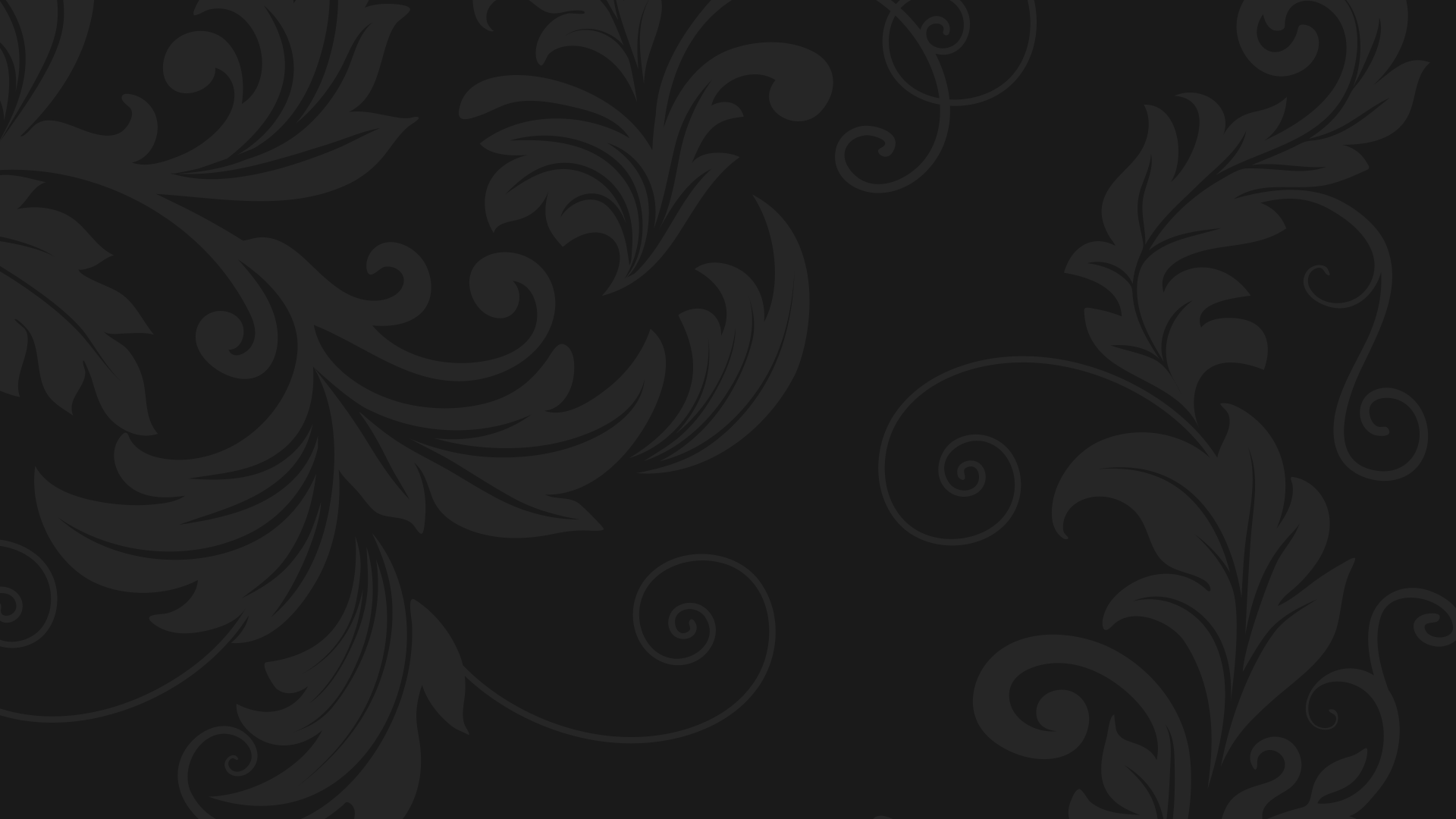 Особенности европейских театров
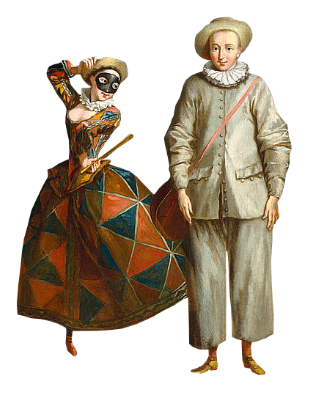 В Англии преобладали постановки, 
в которых делался акцент на мораль.
1
Французский театр отличался сатирическими постановками.
2
3
Эмоциональными были спектакли 
в Италии.
В немецком театре ставили постановки на бытовые темы.
4
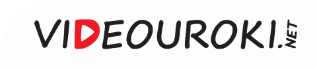 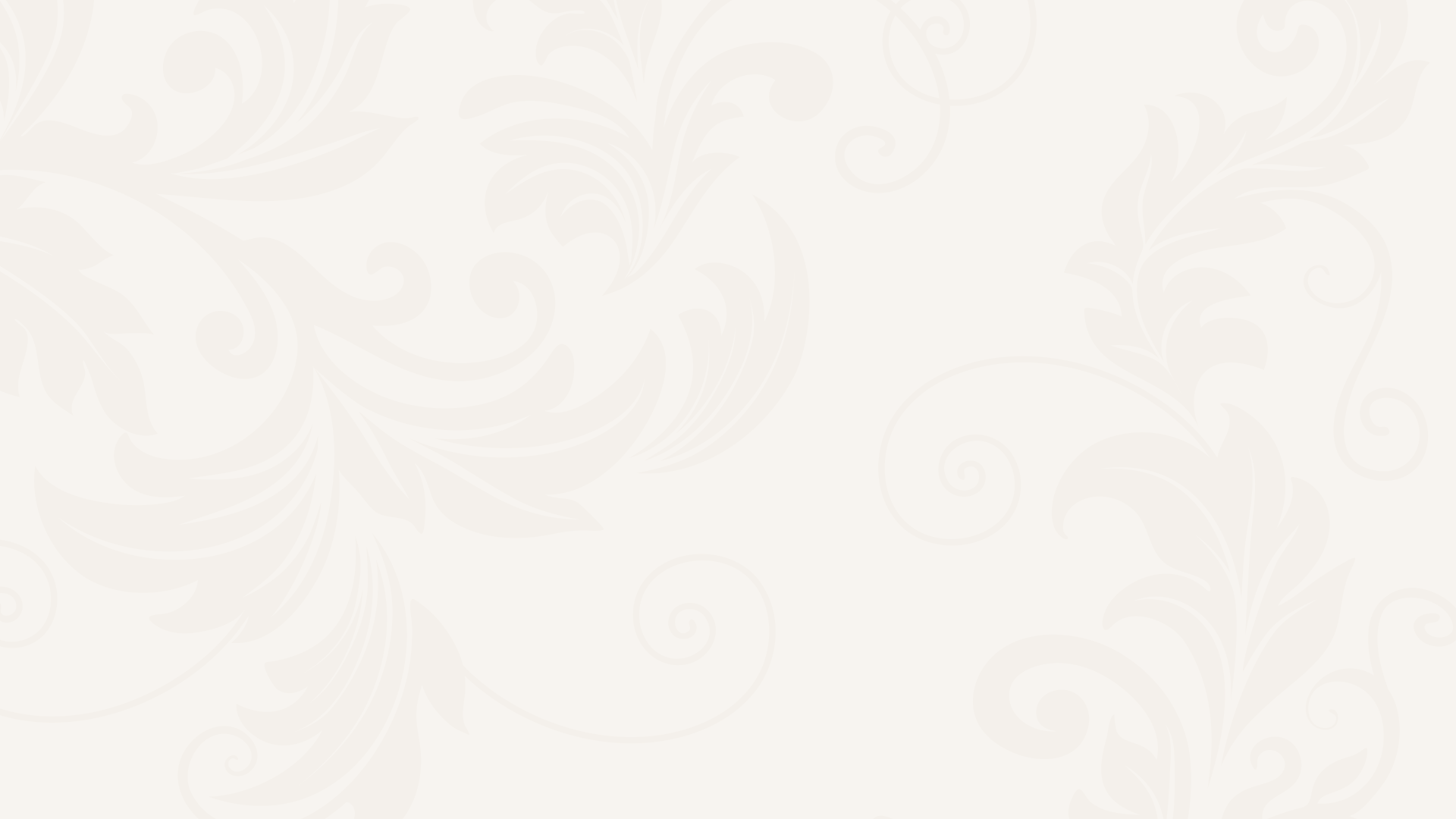 Театр в России
1
2
3
Во время правления 
Петра I многие иностранные артисты хотели попасть в Россию
Пётр I был равнодушен 
к музыке и театру и не считал нужным развивать эти виды искусства
Уже при Петре II концерты стали важной частью придворных праздников
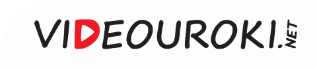 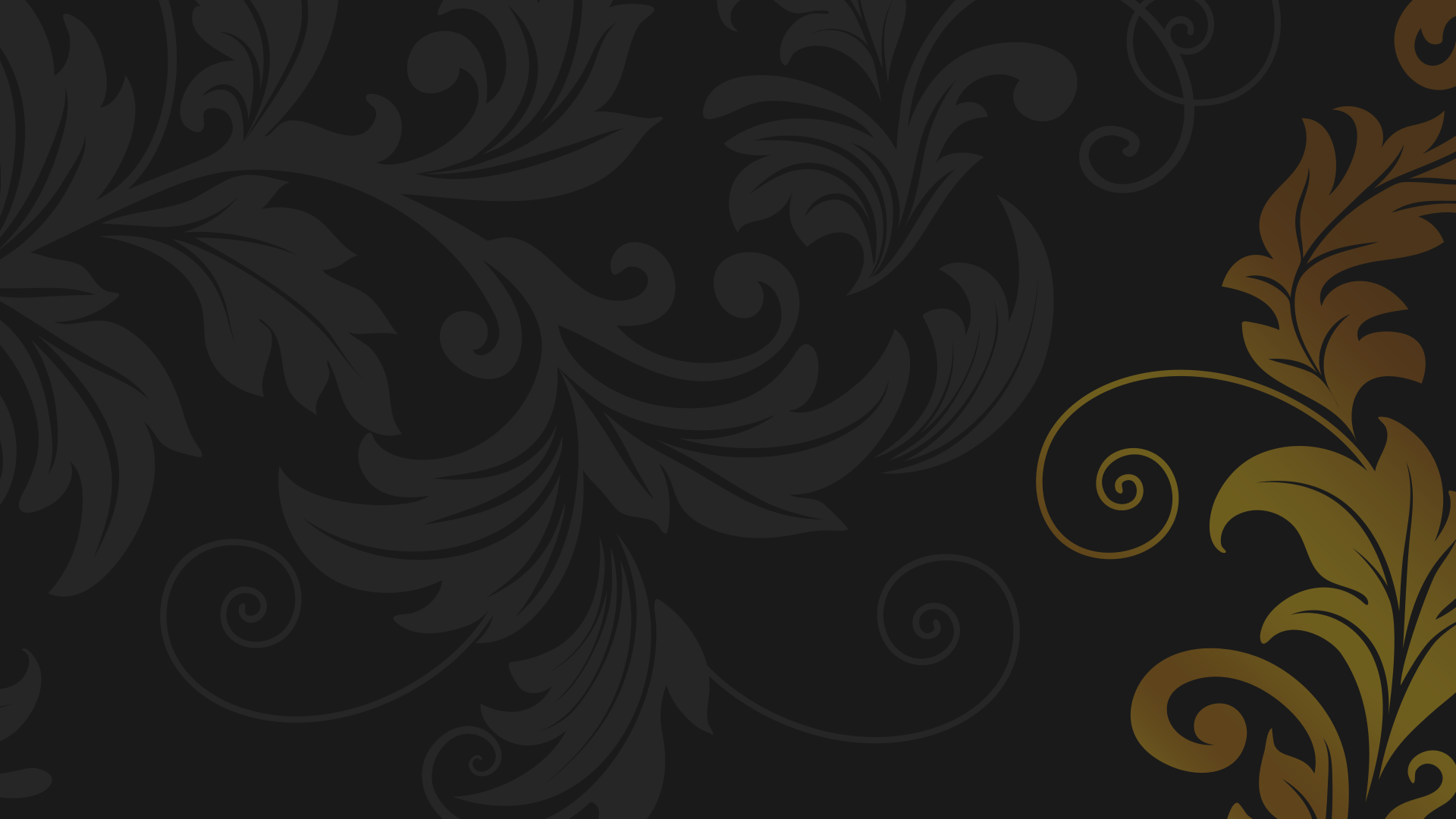 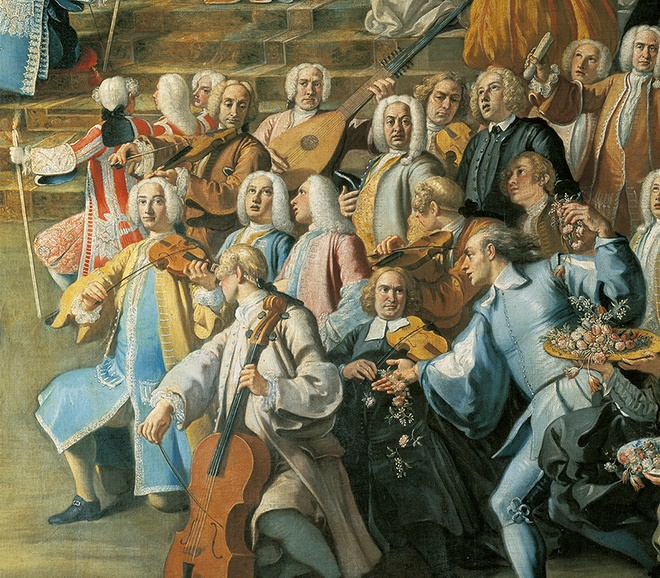 Капельмейстер —
это руководитель хора или оркестра.
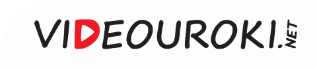 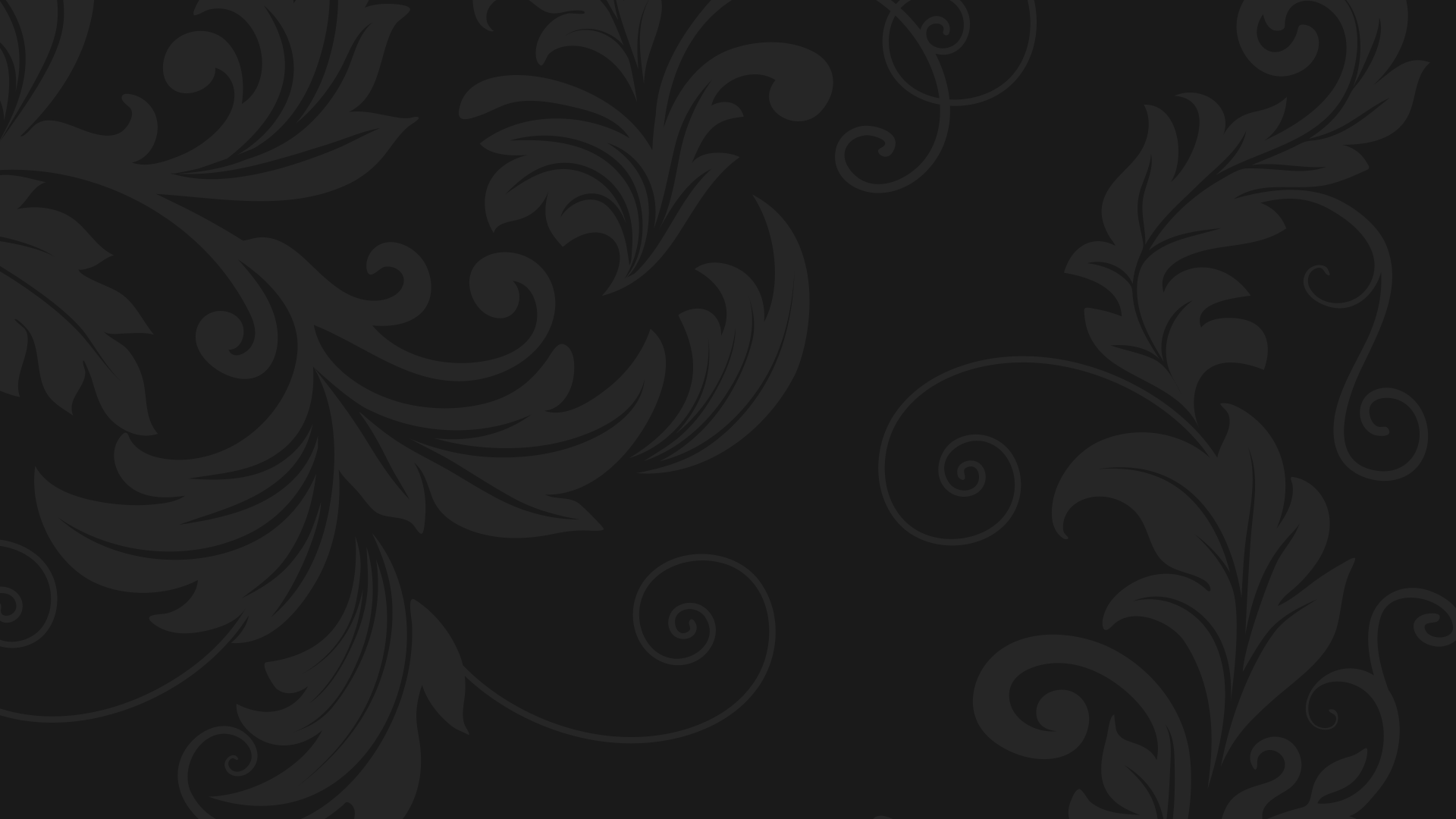 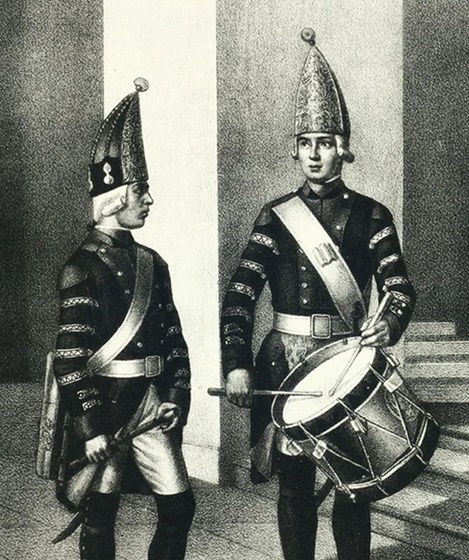 Каждый армейский полк должен 
был иметь капельмейстера. 

Учреждались школы для подготовки музыкантов из числа солдатских детей.
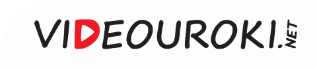 Анна Иоанновна и её двор
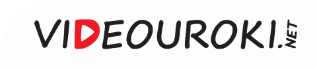 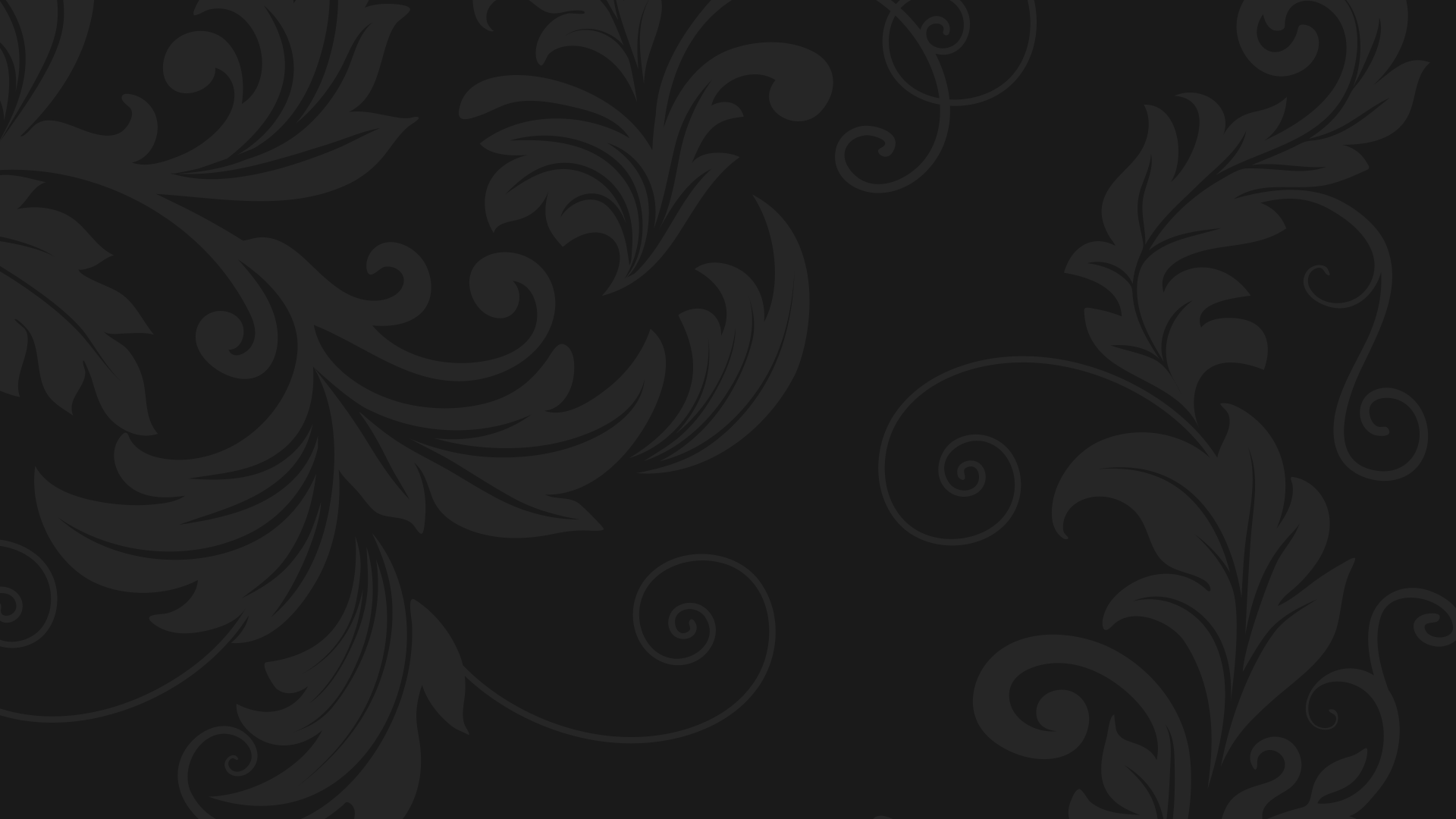 Музыка и театр при Анне Иоанновне
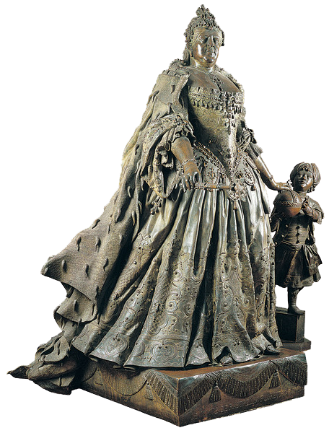 В 1735 году императрица приказала выписать из Италии оперную труппу.
1
Был создан придворный оркестр, состоящий из немцев.
2
20 воспитанников кадетского корпуса вошли в состав балетной труппы.
3
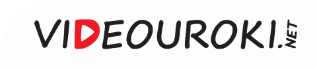 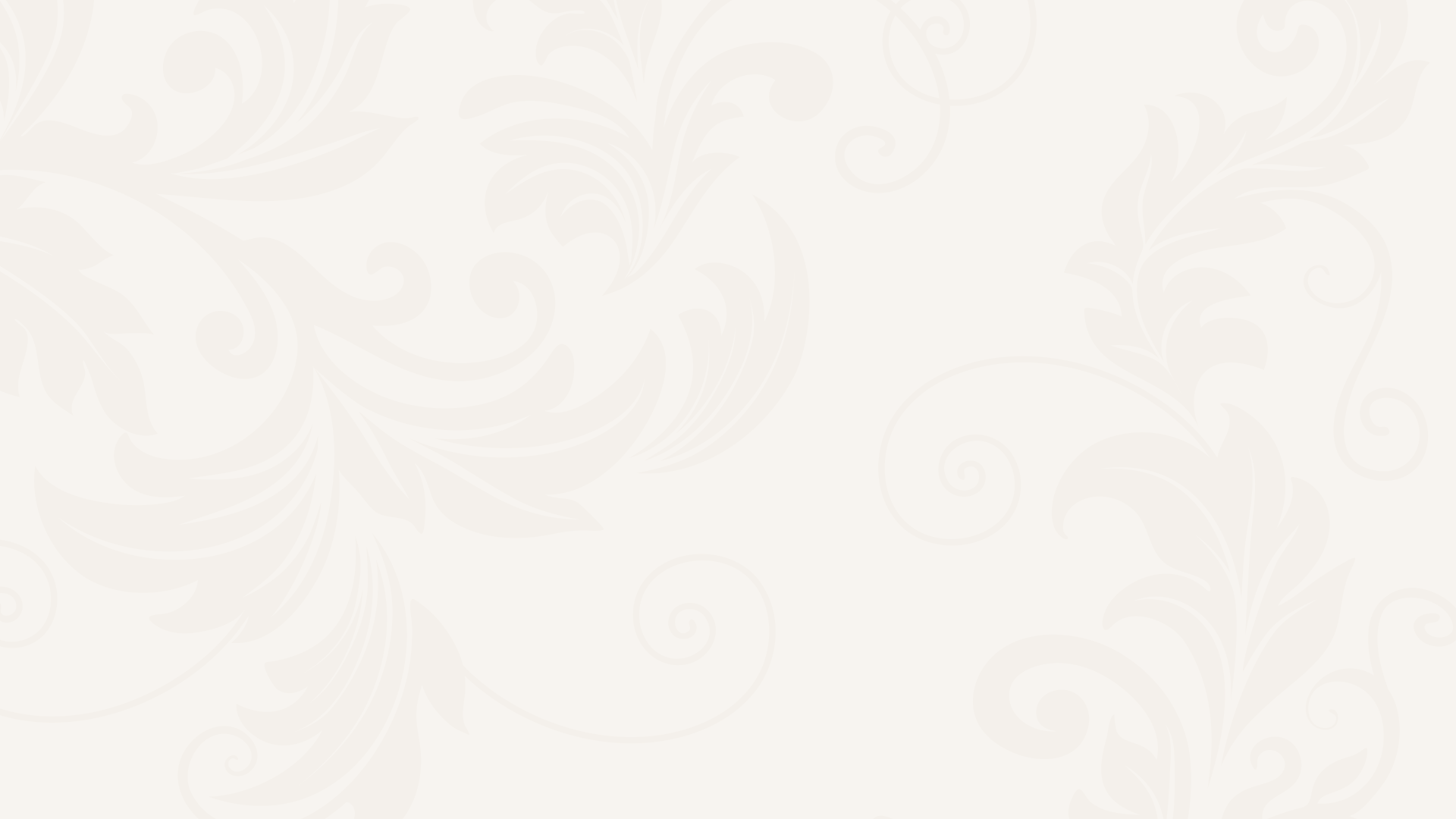 Театр в России
1
2
3
Большинство опер ставились на итальянском языке
Переводом опер для Анны Иоанновны занимался поэт Василий Тредиаковский
Позже появились оперы 
на русском языке
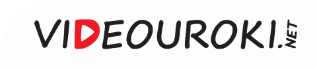 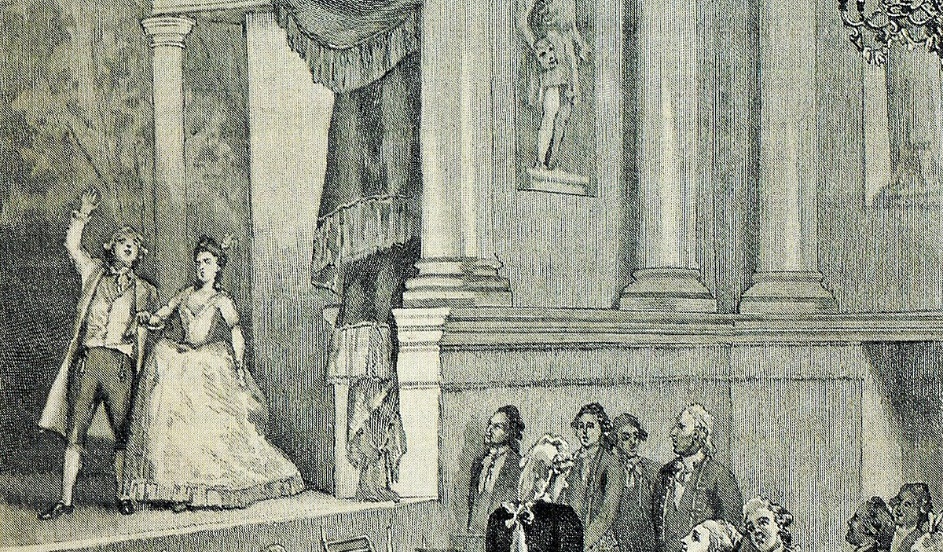 Подъём русской национальной культуры 
в середине 
XVIII  века создал предпосылки 
для формирования русского театра.
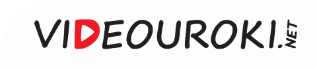 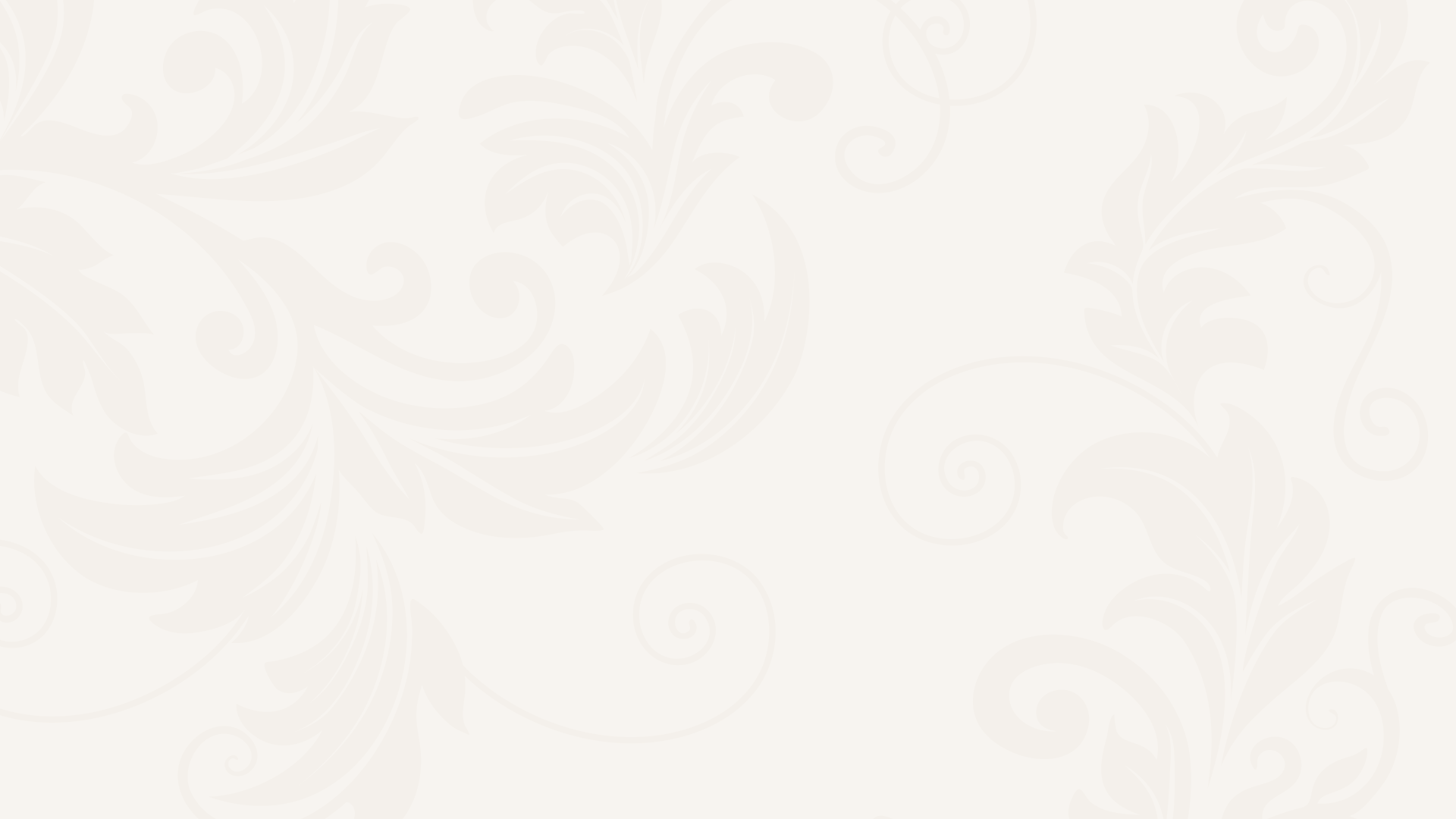 Театр в России
При Елизавете Петровне появились театры 
в Шляхетском корпусе в Петербурге и в Московском университете
В Шляхетском корпусе ставились спектакли 
по произведениям Александра Сумарокова
С 1750 года кадеты Шляхетского корпуса начали исполнять 
пьесы Сумарокова 
в Оперном доме
Первой оригинальной постановкой на русском языке стала трагедия «Хорев»
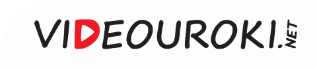 Фёдор Волков
Всероссийскую славу приобрёл ярославский актёр Фёдор Волков.
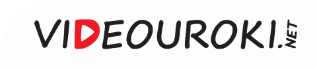 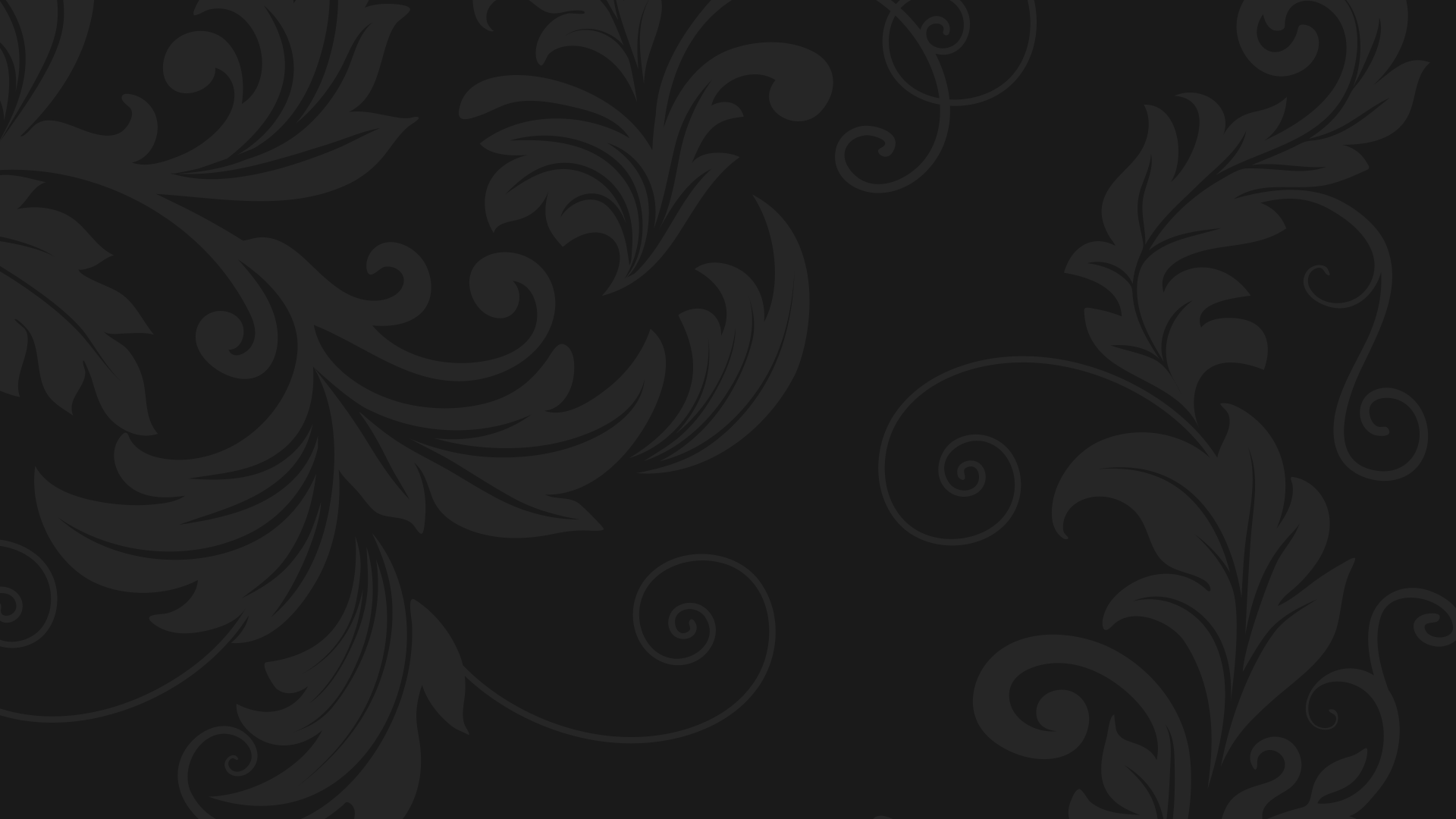 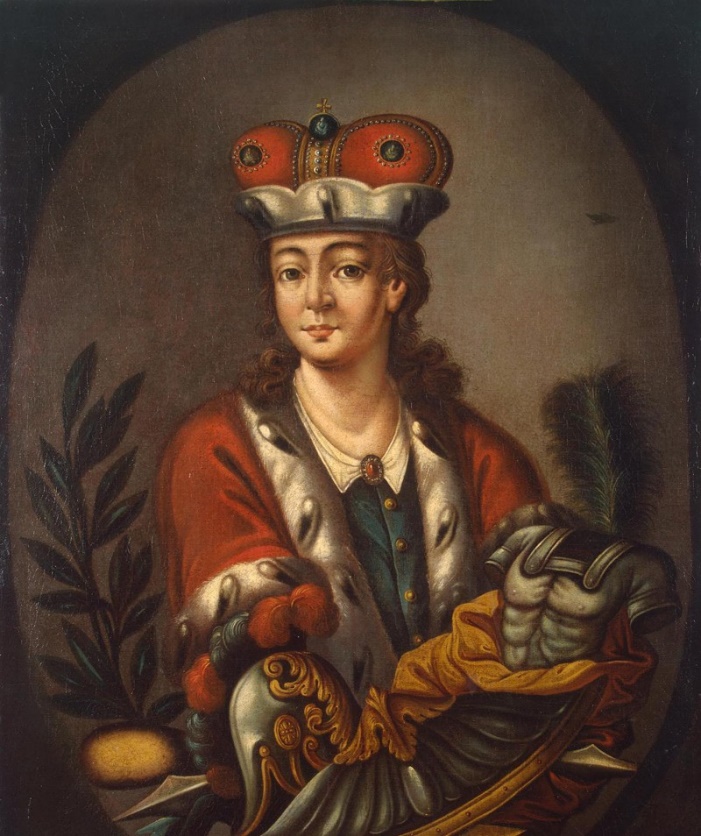 В 1756 году был учреждён 
«Русский для представления трагедий 
и комедий театр». 

В этом театре Волков был актёром, режиссёром, декоратором, а с 1761 года – директором.
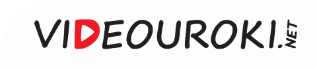 Александр Сумароков
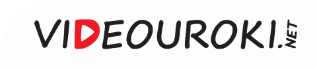 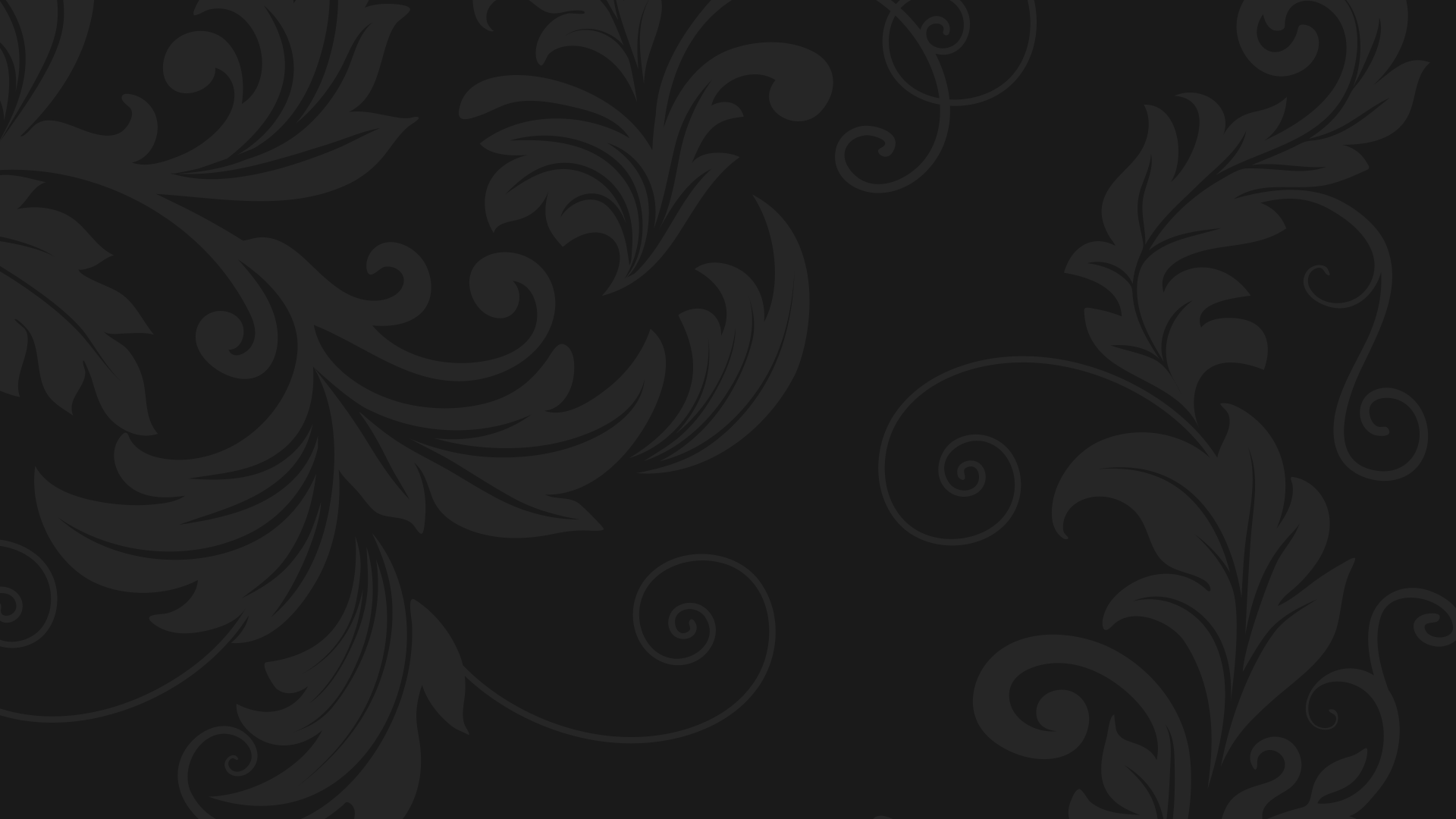 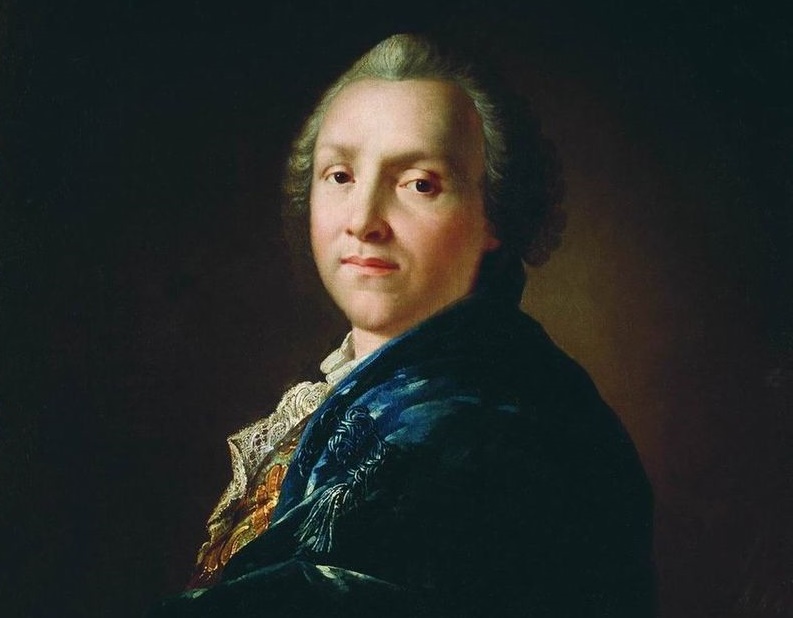 Александр Сумароков
Часто постановки приурочивались к военным победам России и дням рождения императоров.
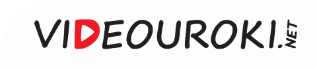 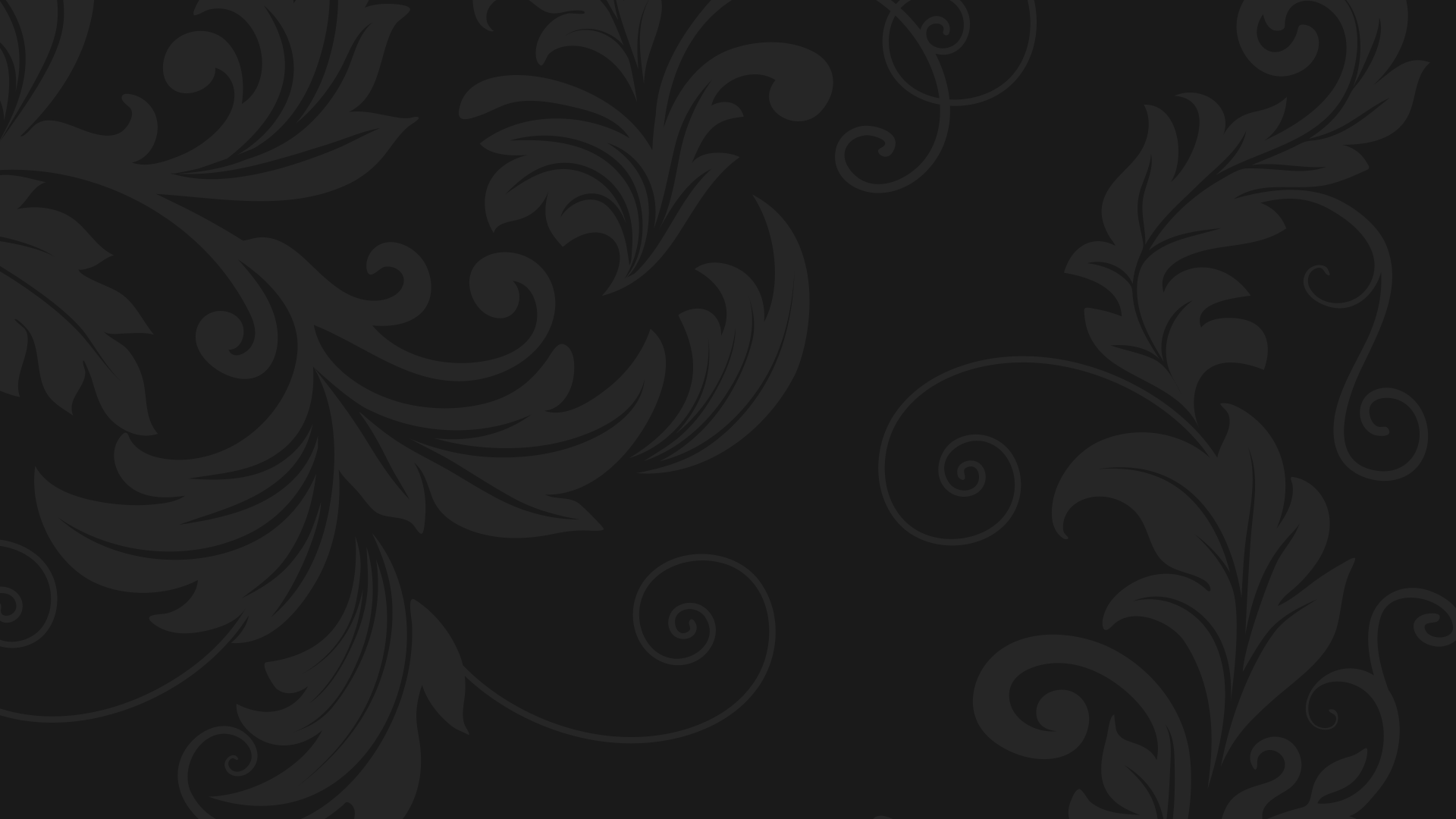 Развитие театрального искусства
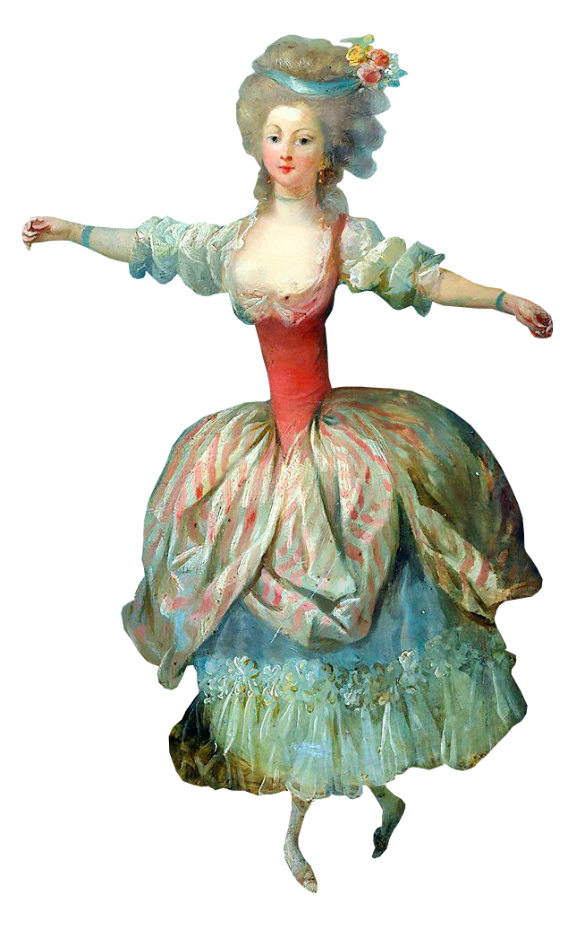 В 1767 году в Москве был поставлен балет «Забавы о святках».
1
В 1756 году был построен Постоянный русский театр на Царицыном лугу.
2
3
В 1760 году в Москве появился Театр для русских комедий, трагедий и опер.
В 1773 году при Московском воспитательном доме учредили балетный класс.
4
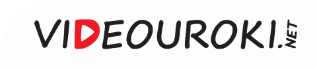 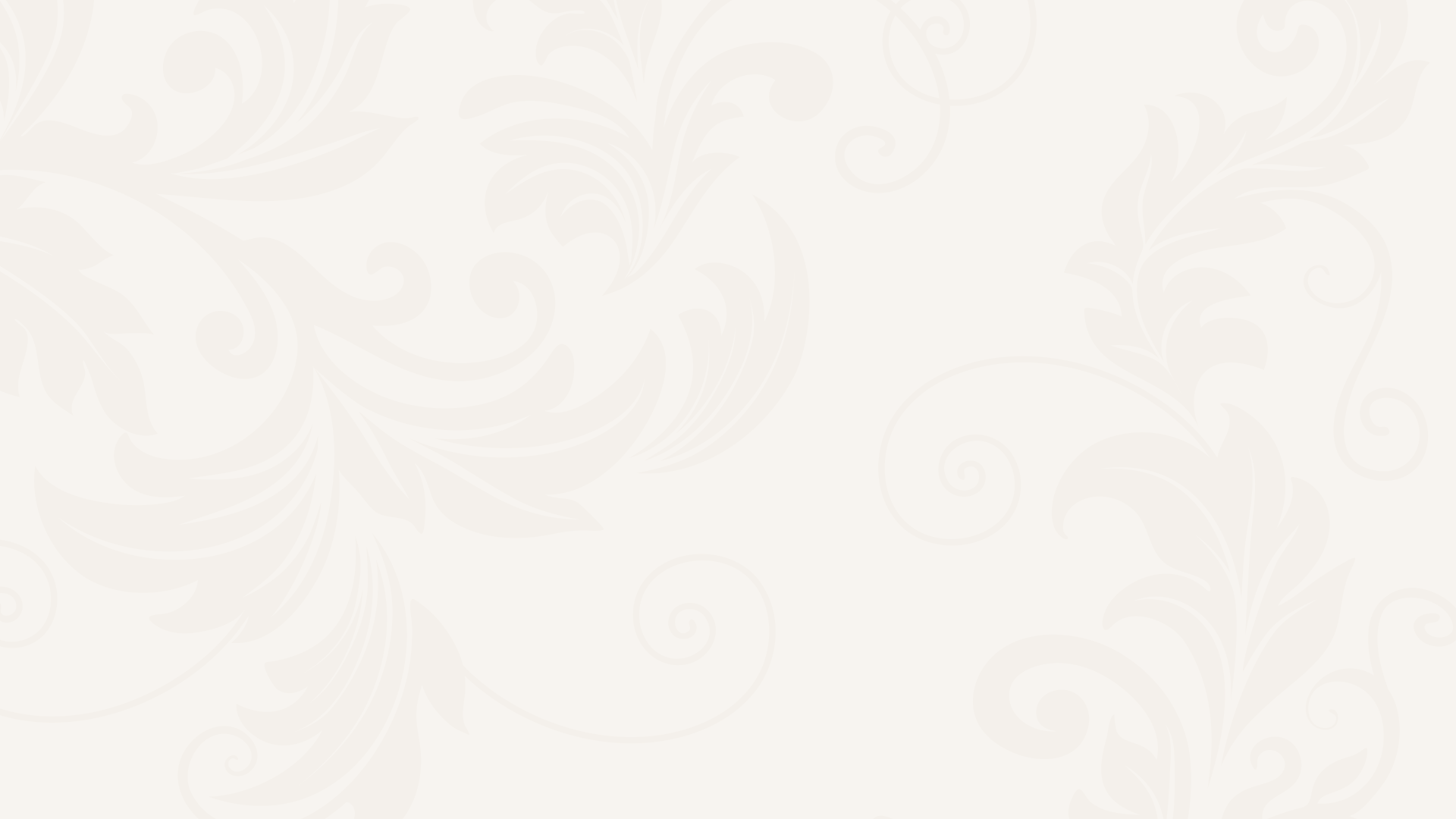 Театр в России
1
2
3
Простые люди были далеки от оперных 
и балетных постановок
В народе сохранялись традиции уличного театра
Главными артистами 
уличных театров 
были скоморохи
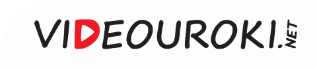 Кукольники использовали марионеток и петрушек.
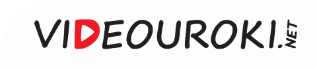 Уличные театры устраивались 
во время ярмарок, в выходные 
и праздничные дни.
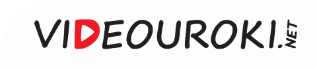 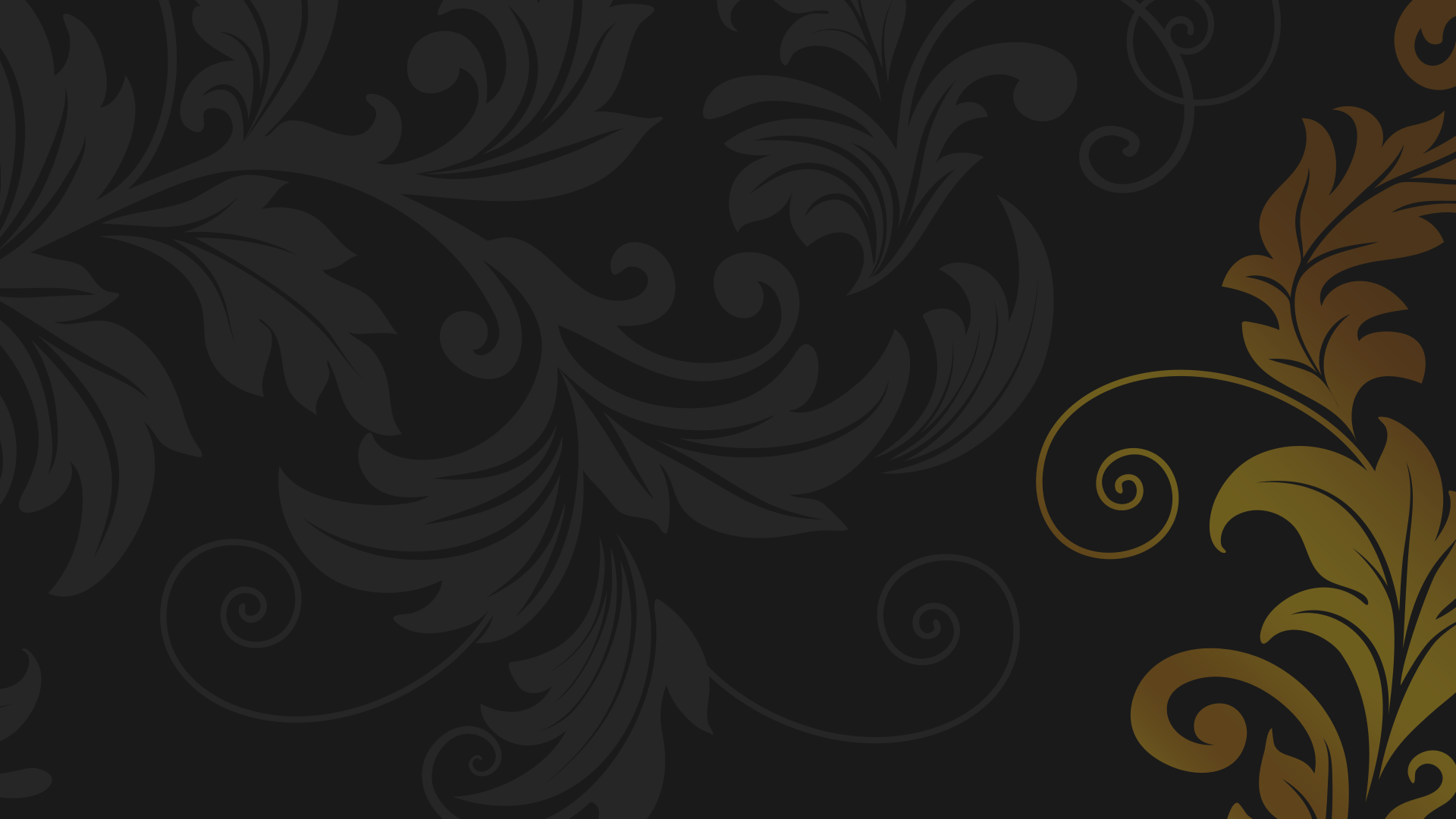 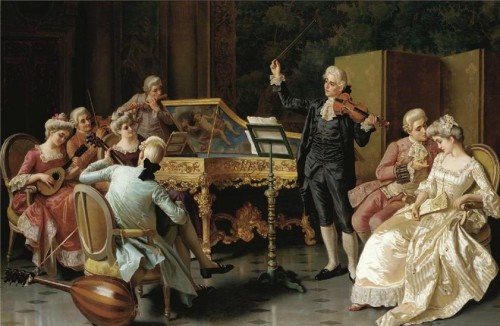 Романс —
в XVIII веке это было вокальное произведение, исполнявшееся 
на французском языке.
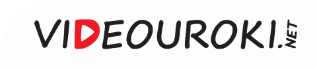 Произведения, которые пели на русском языке, называли песнями.
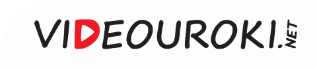 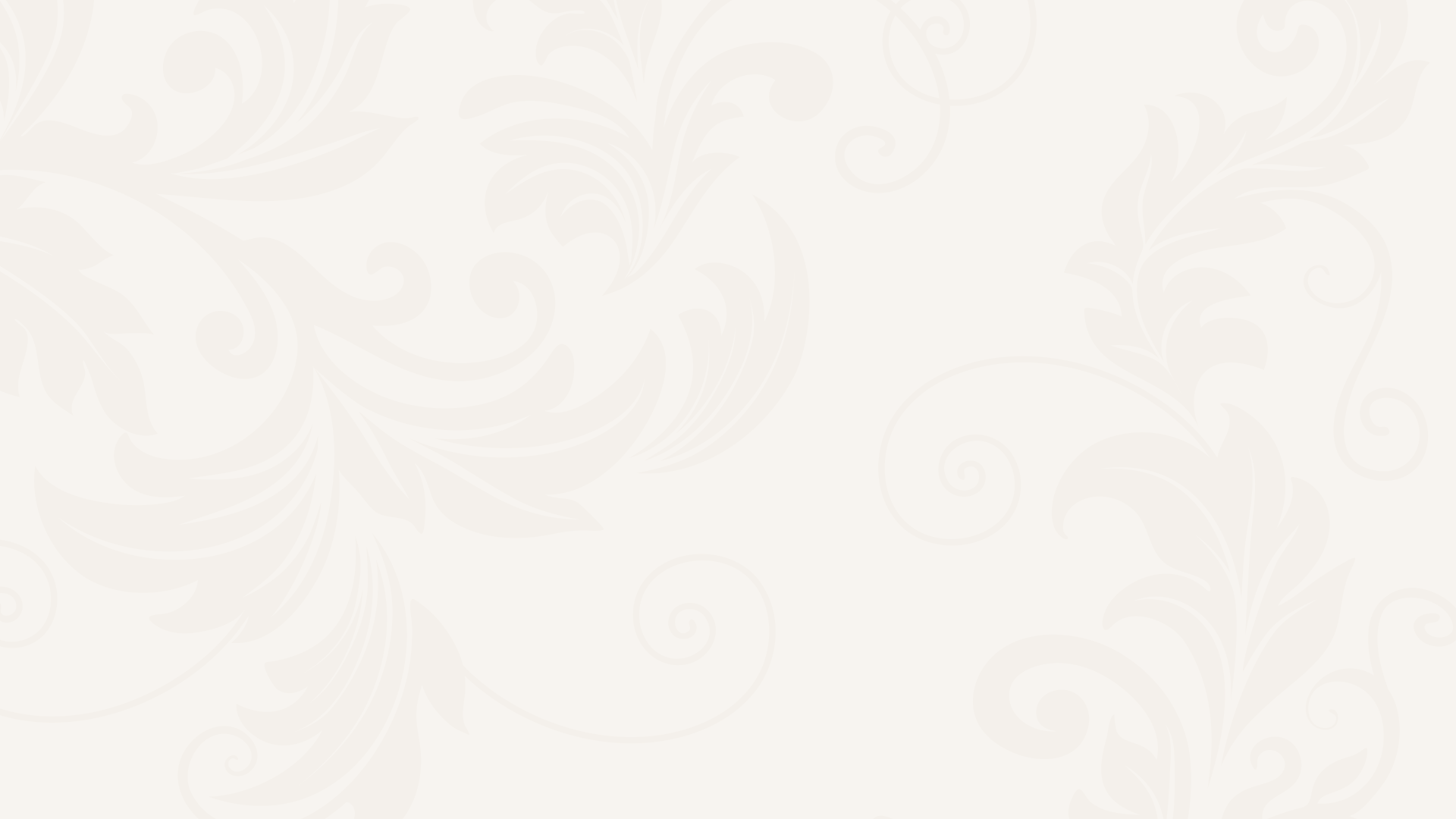 Музыка в России
Лирические темы
Успешно развивался кант – многоголосая бытовая песня
Бытовые темы
Патриотические темы
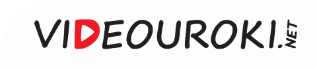 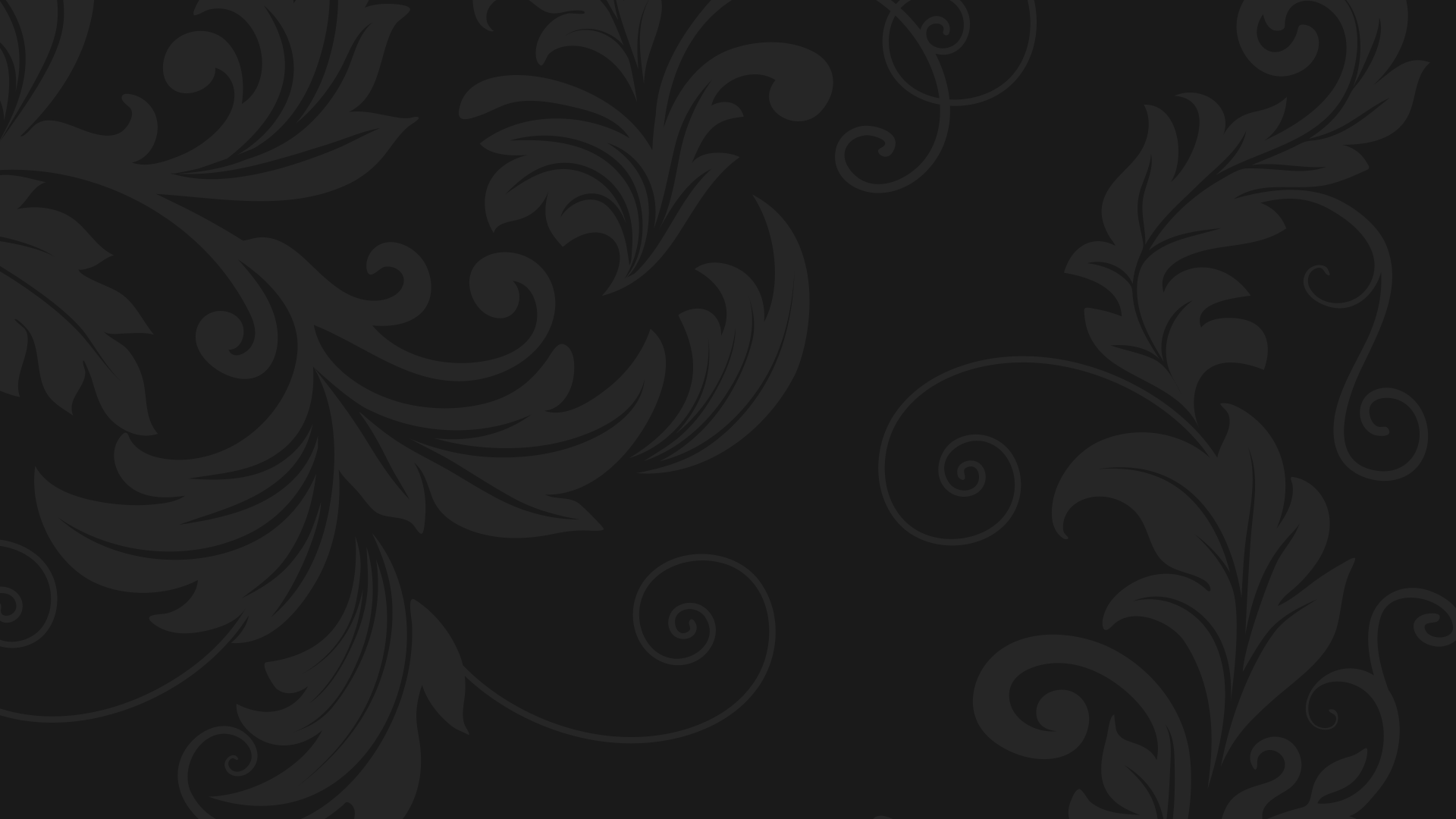 Русская опера 
при Екатерине II
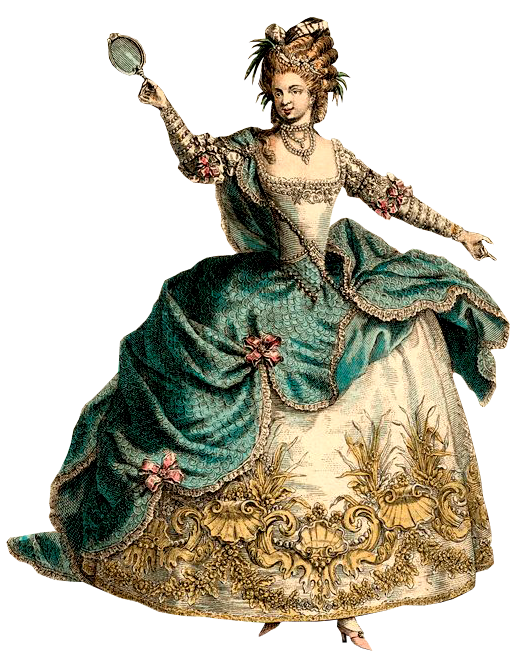 «Ямщики на подставе» 
Евстигнея Фомина.
1
2
«Скупой» Василия Пашкевича.
«Празднество сеньора» 
Дмитрия Бортнянского.
3
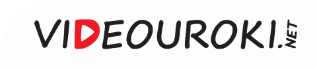 Евстигней 
Фомин
Евстигней Фомин – один из первых профессиональных русских композиторов.
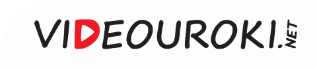 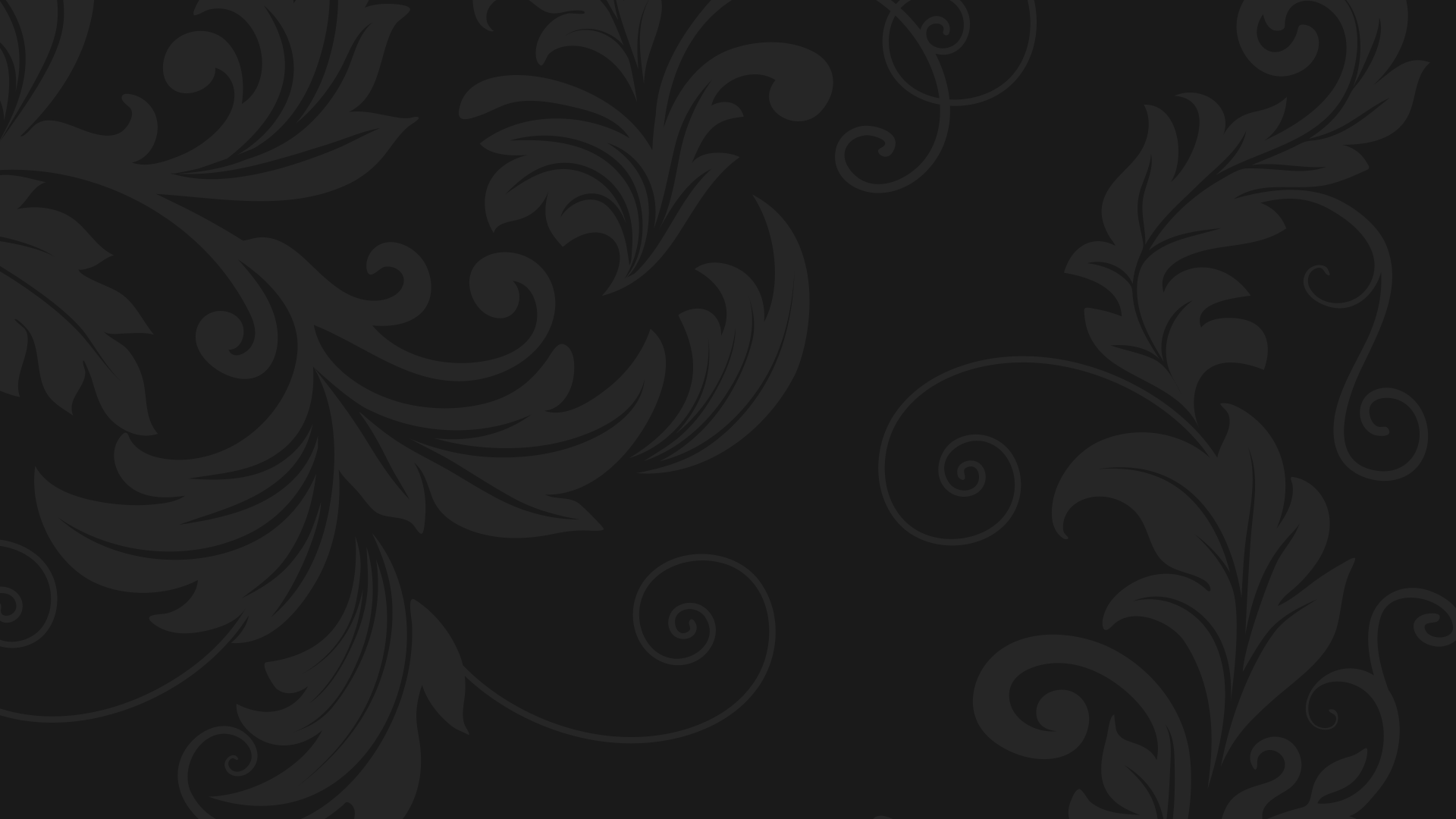 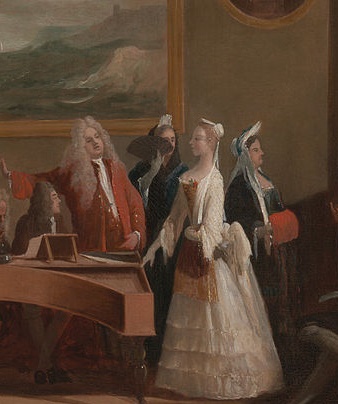 Некоторые из опер Фомина были написаны на стихи Екатерины II. 

Фомин сотрудничал с молодым 
Иваном Крыловым.
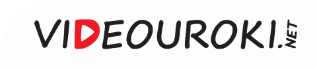 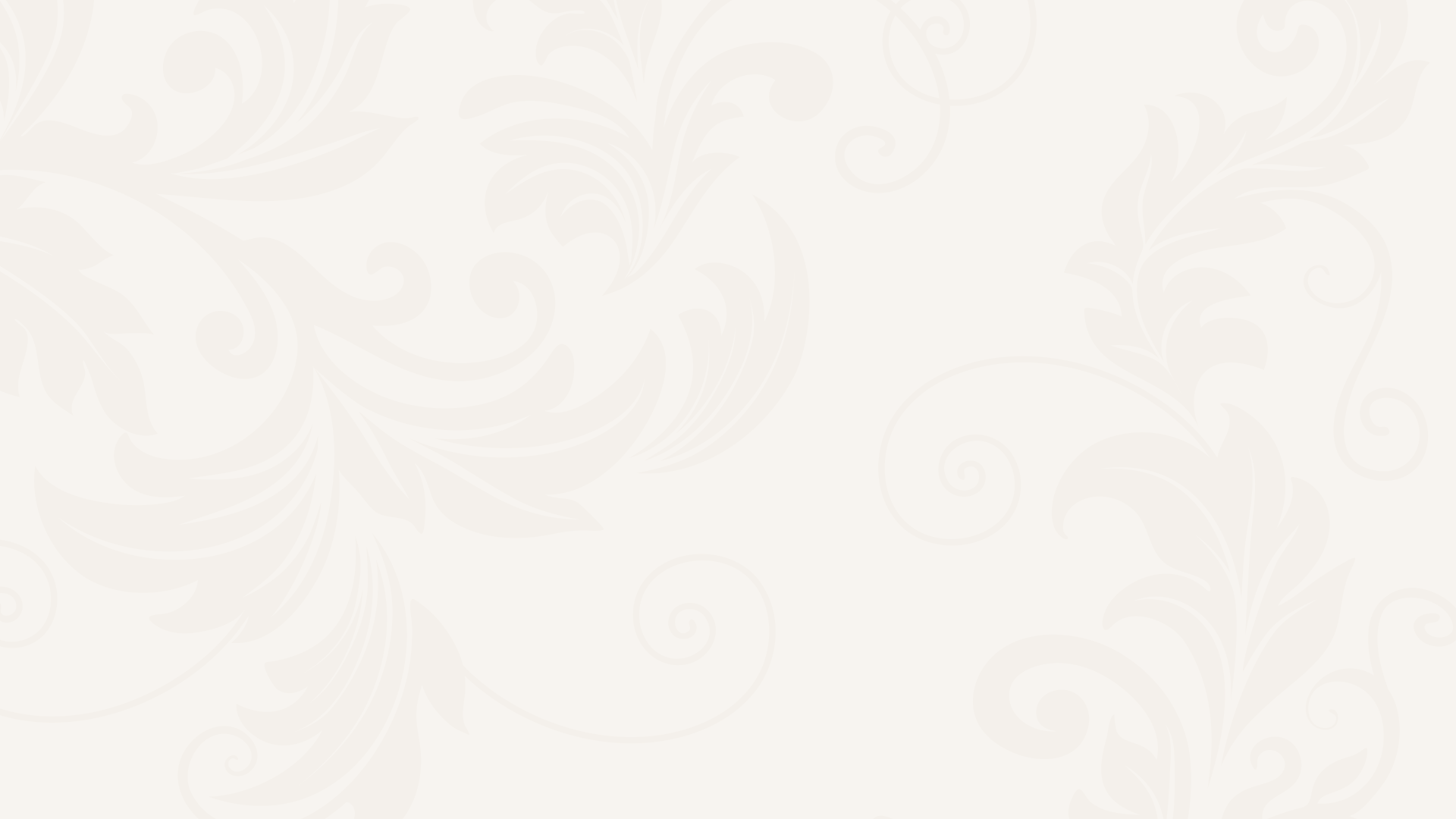 Музыка в России
1
2
3
Выдающимся композитором стал Михаил Матинский
Он был крепостным графа Сергея Павловича Ягужинского
Граф оплатил обучение Матинского в Италии, 
а позже дал ему вольную
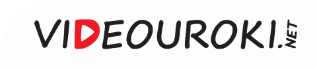 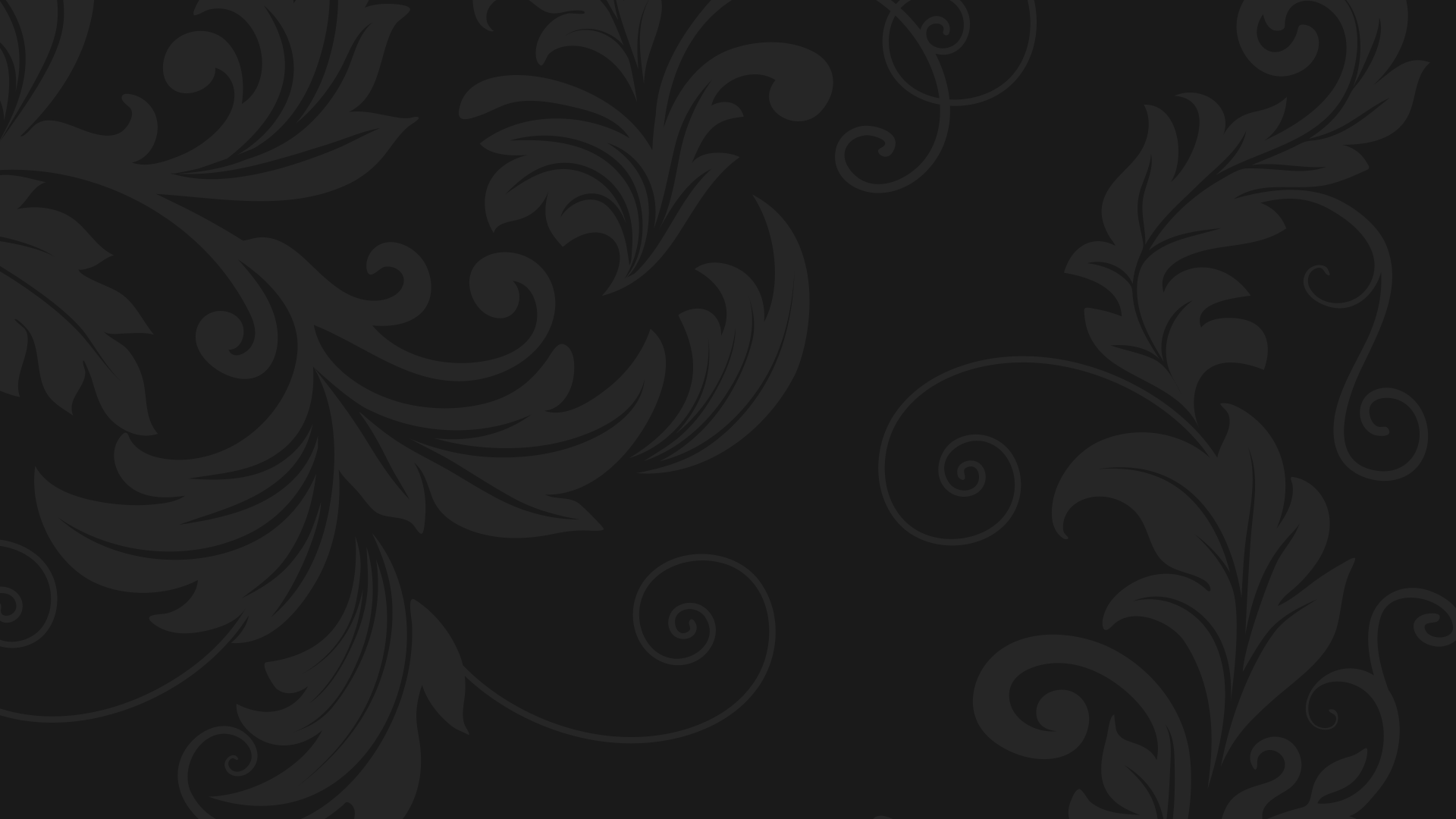 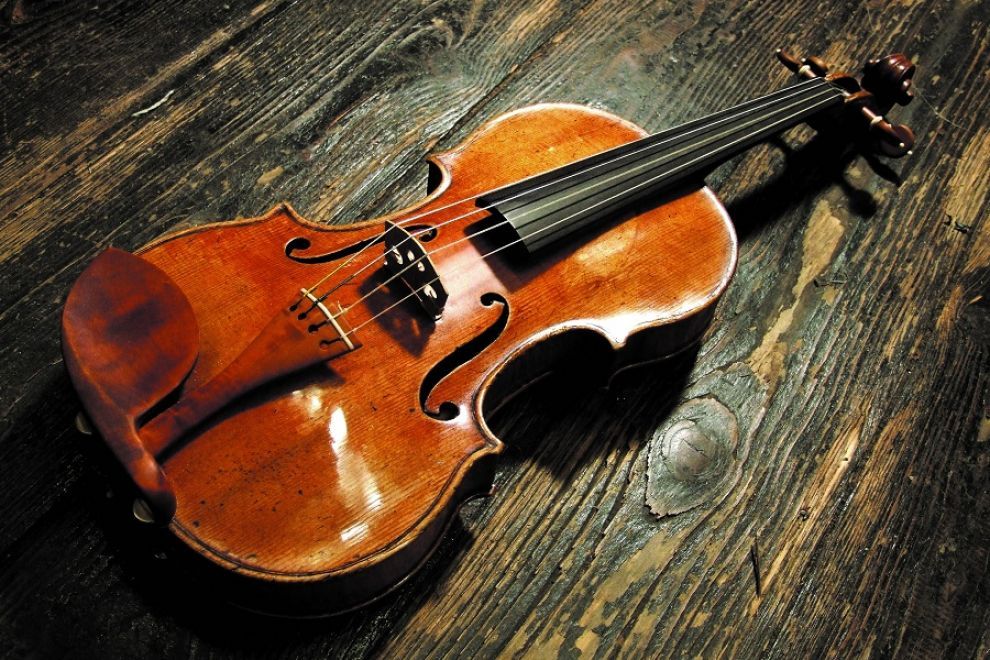 Иван Хандошкин
Виртуозно владел скрипкой, за что его прозвали «русским Паганини».
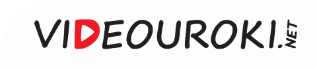 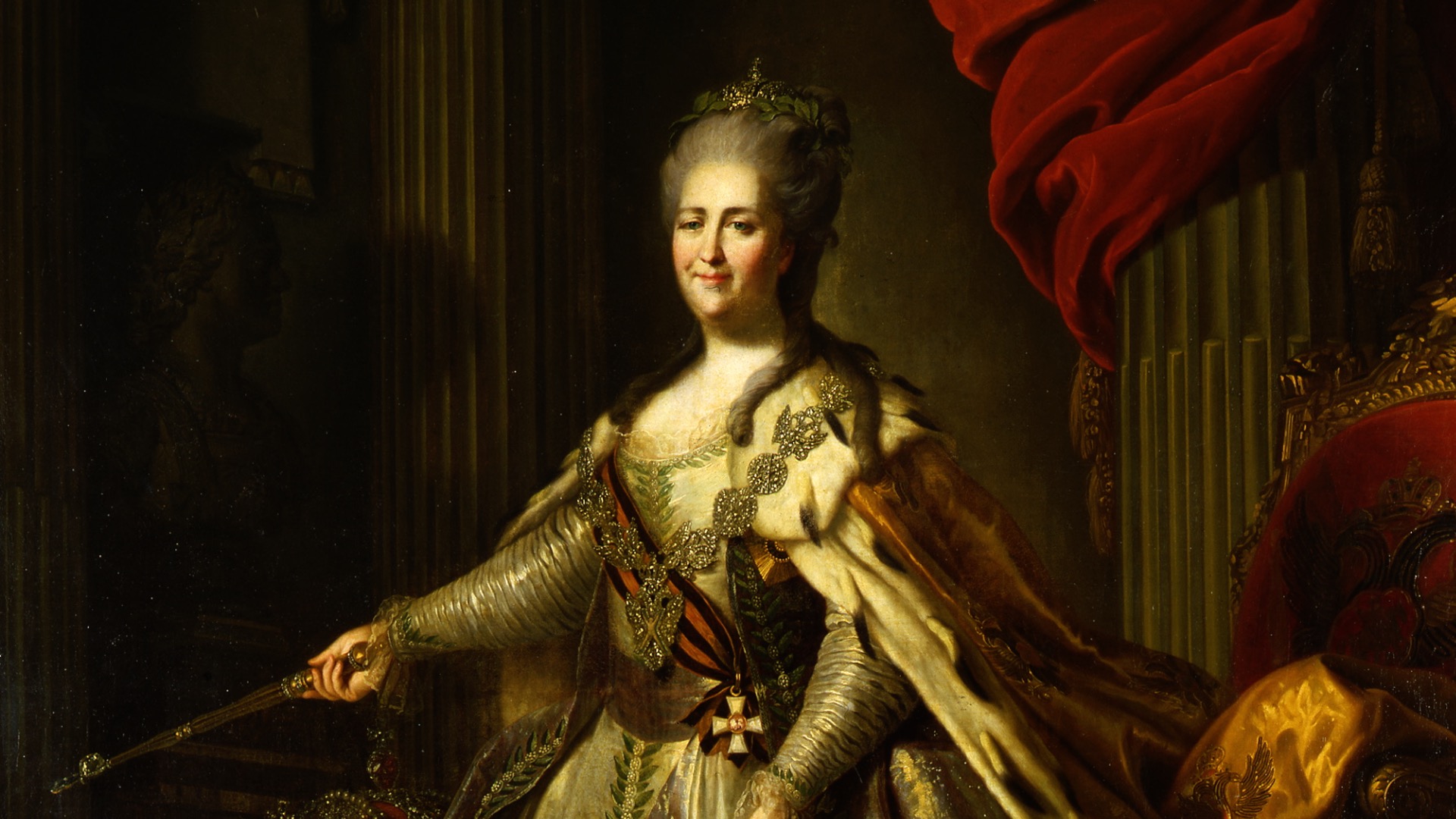 Екатерина II тратила большое количество денег на театры 
и постановку спектаклей.
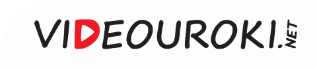 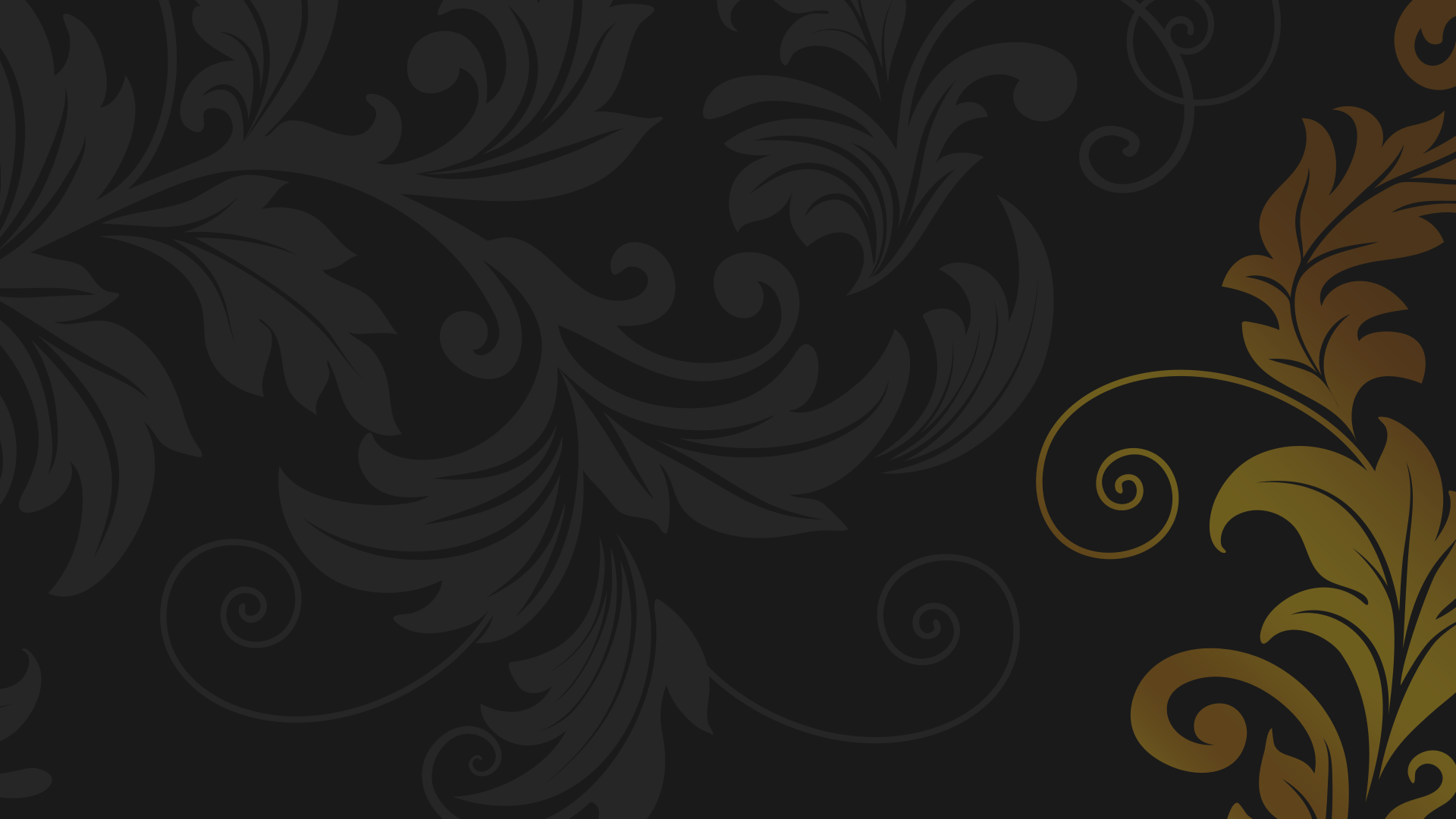 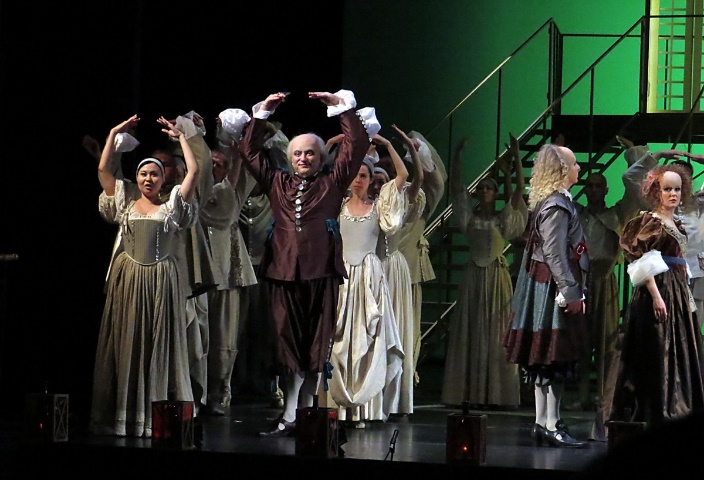 Опера-буффа —
это итальянская комическая опера.
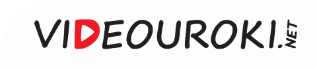 Музыка и пение стали обязательной принадлежностью праздников, балов 
и торжественных обедов.
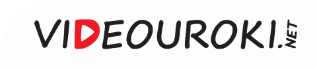 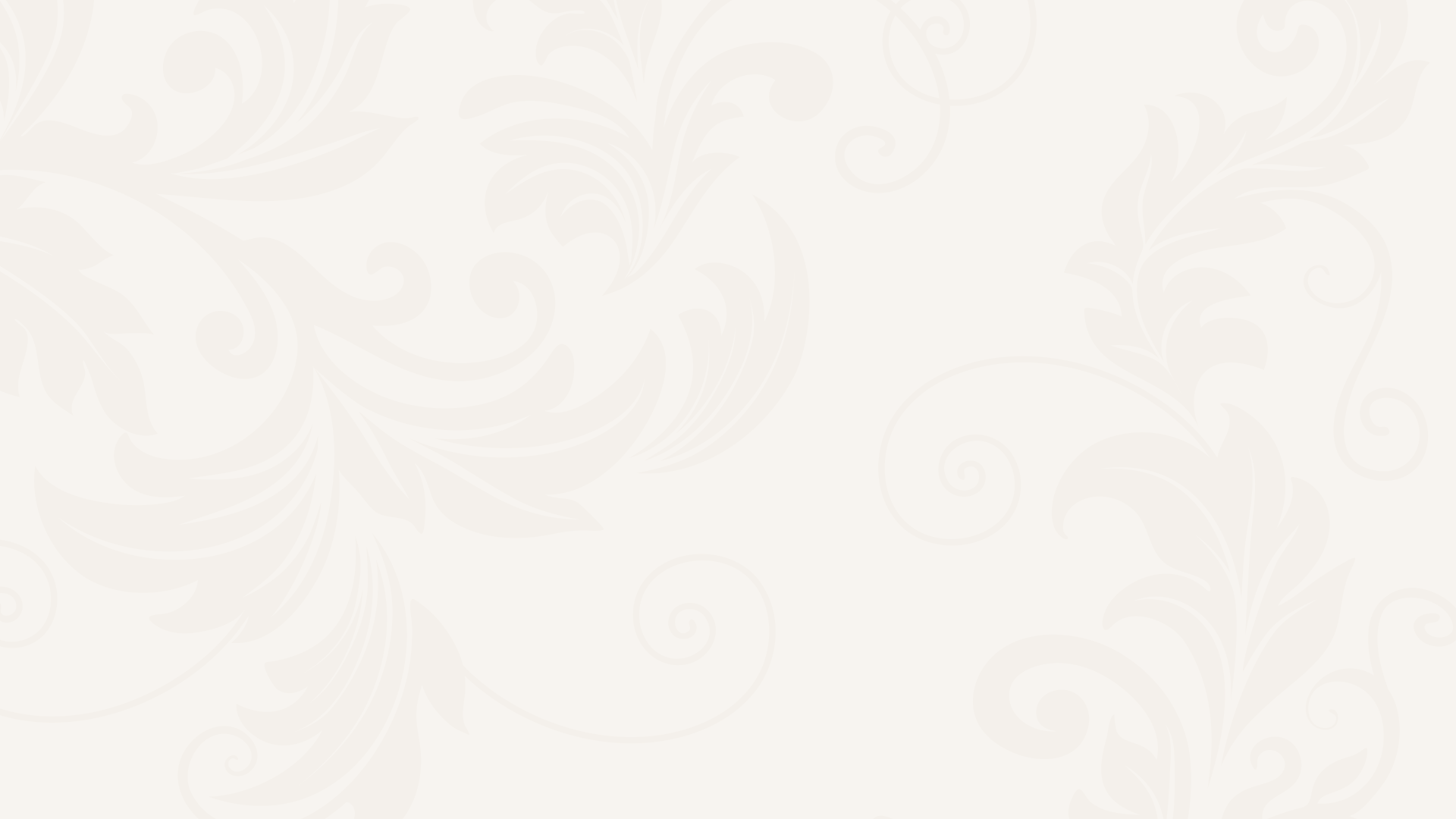 Крепостные театры
Театр графа Шереметева
Дворяне заводили собственные домашние театры
Актёрами в них становились крепостные
Театр князей Юсуповых
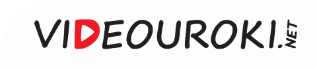 Прасковья Ковалёва-Жемчугова
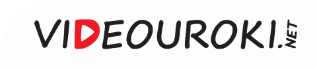 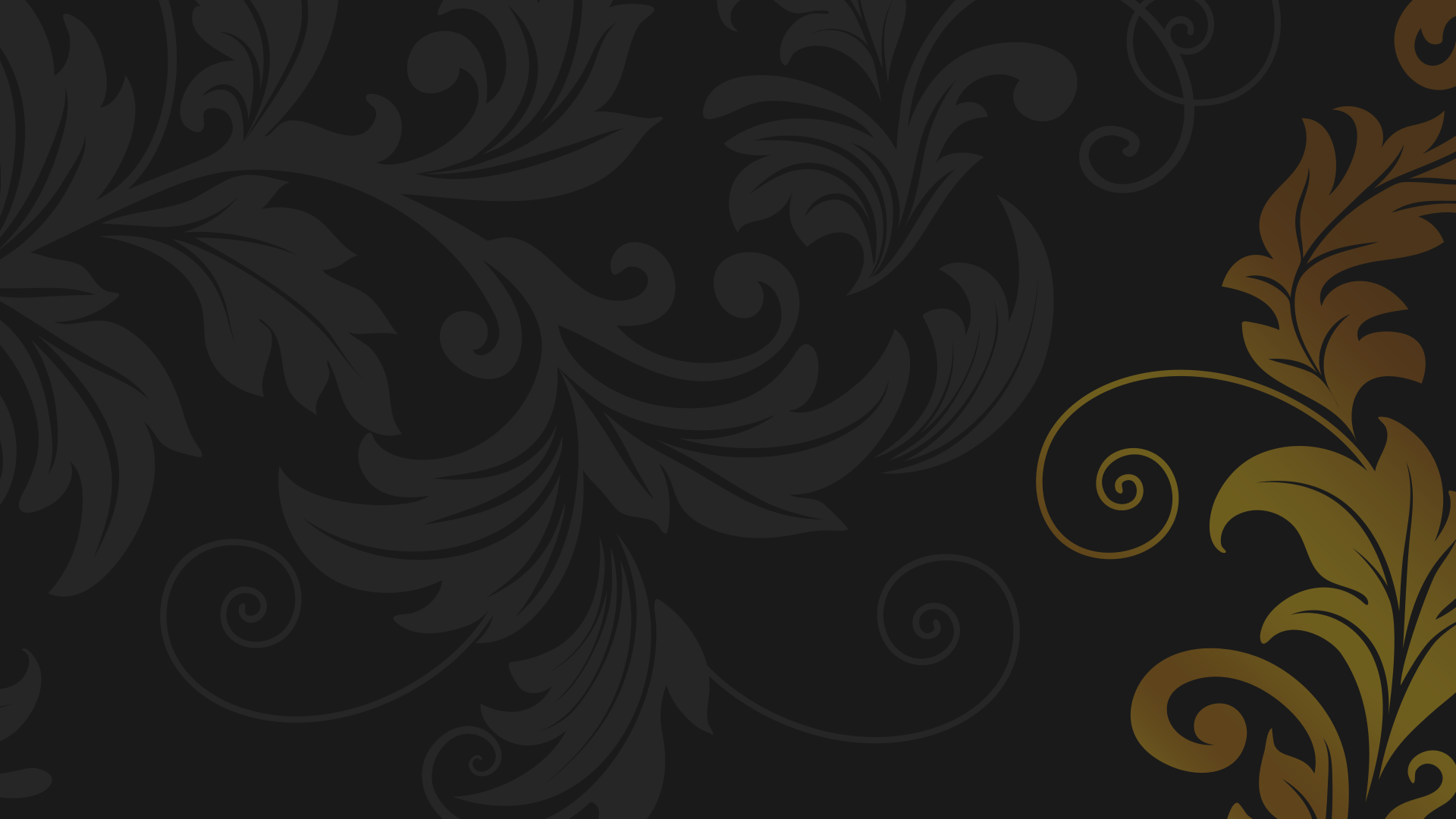 Музыкальное 
и театральное искусство
Театральное искусство России в XVIII веке развивалось в соответствии с европейскими тенденциями.
1
При Анне Иоанновне появилась должность капельмейстера, 
был создан придворный оркестр.
2
При Елизавете Петровне появились театры 
в Шляхетском корпусе в Петербурге 
и в Московском университете.
3
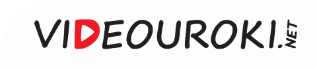 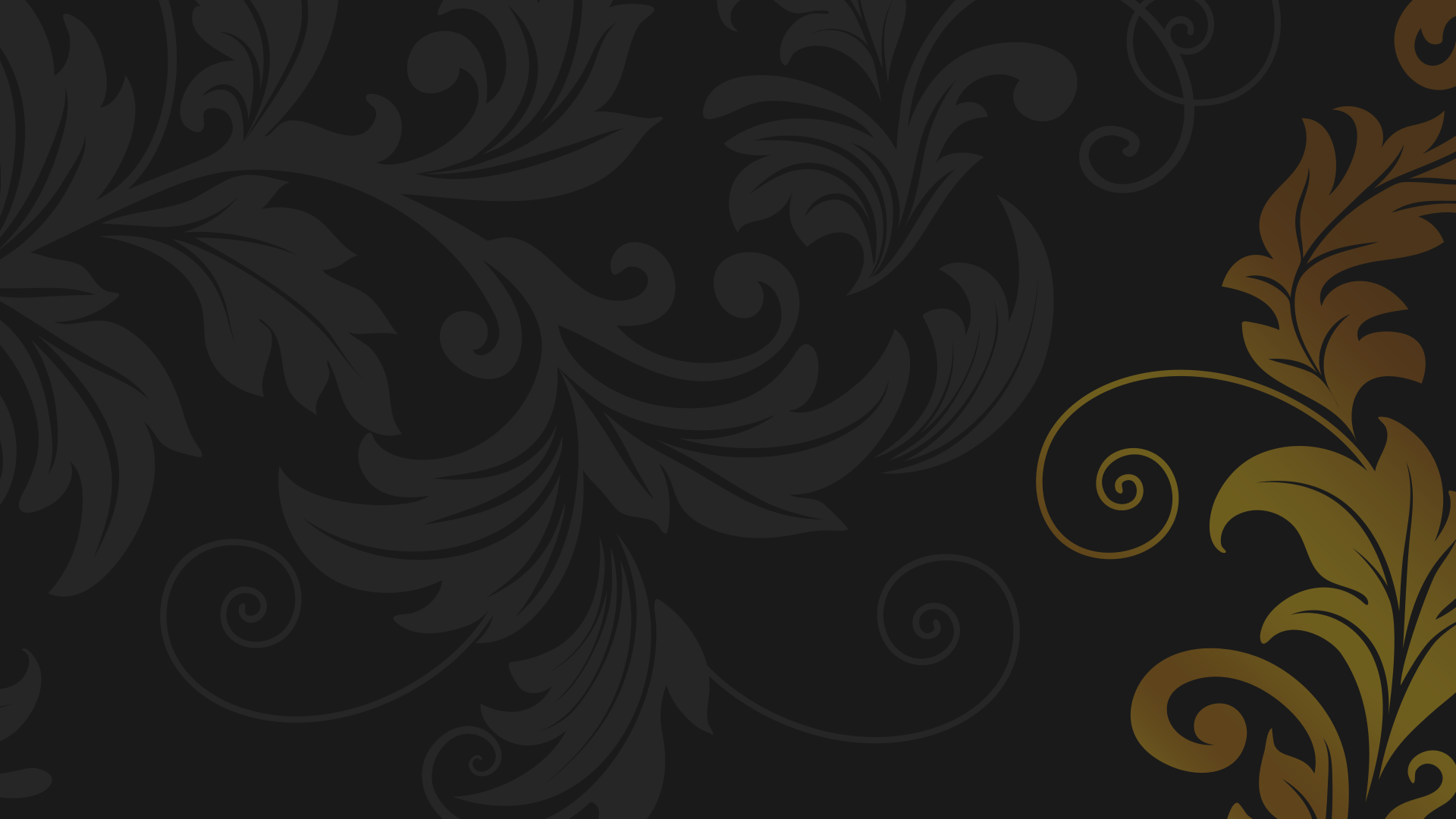 Музыкальное 
и театральное искусство
4
В 1756 году был учреждён «Русский для представления трагедий и комедий театр».
В народе сохранялись традиции уличного театра.
5
Дворяне заводили собственные домашние театры, актёрами в которых становились 
их крепостные.
6
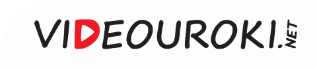